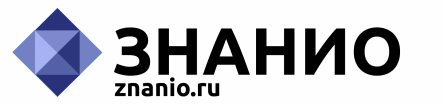 Информационная компетентностькак требование профессионального стандарта педагога
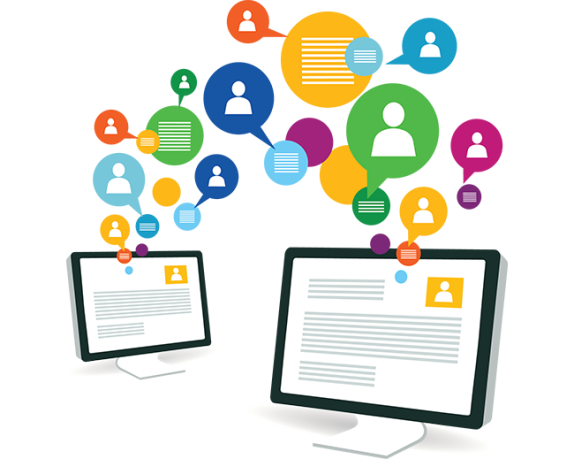 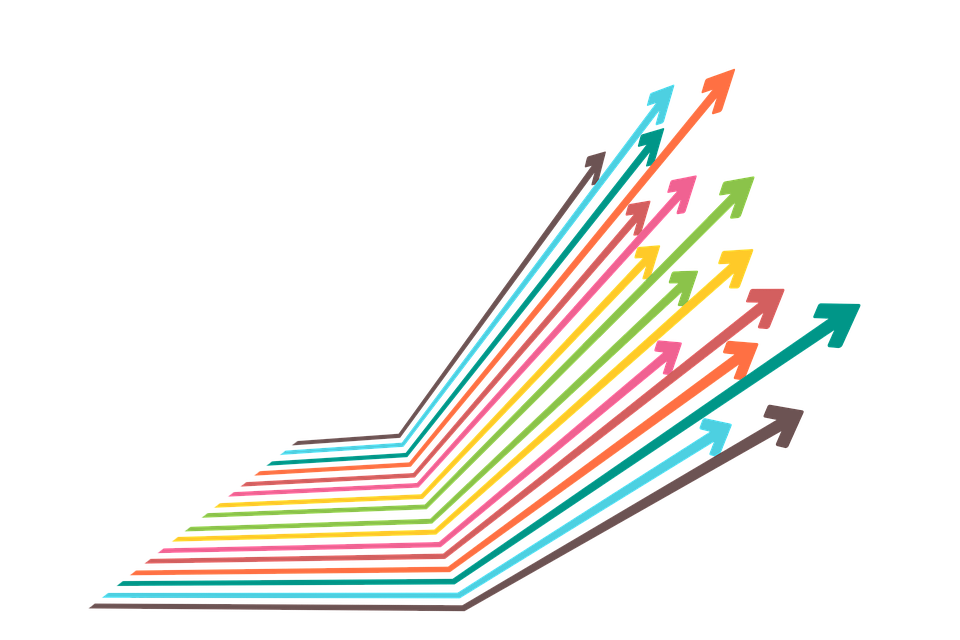 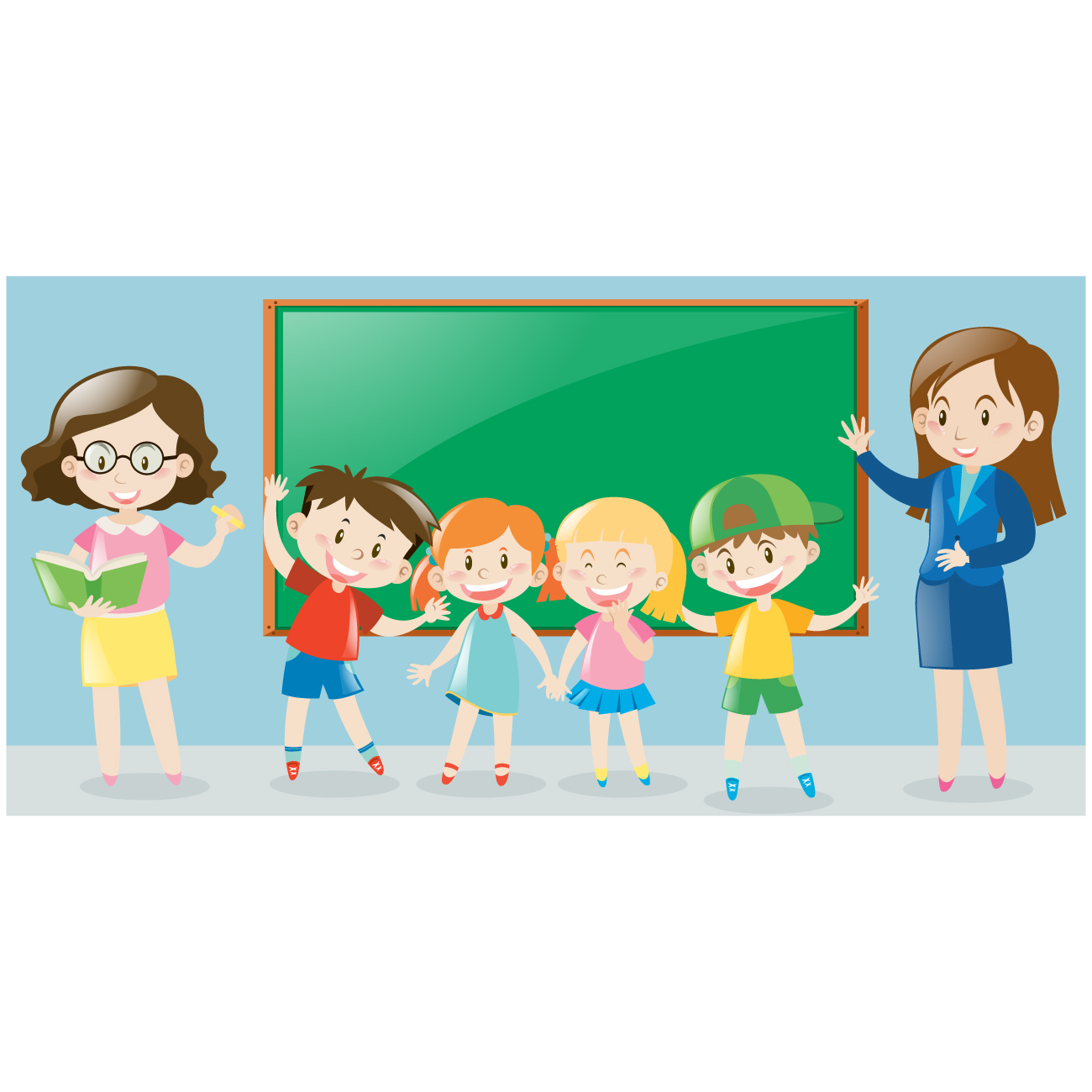 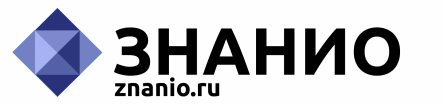 информация – фактор социального развития
обладание навыками 
осваивания и использования достижений компьютерных и информационных технологий
изменения требованийк подготовке специалистов
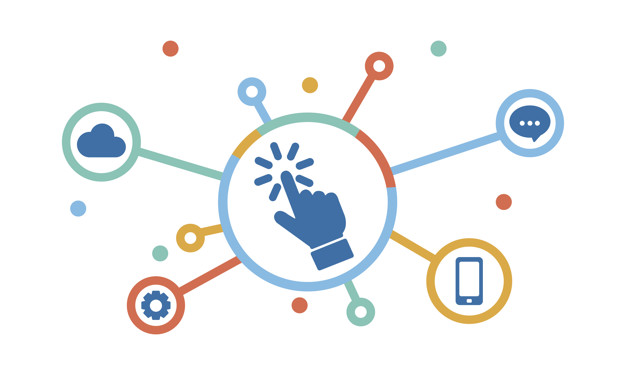 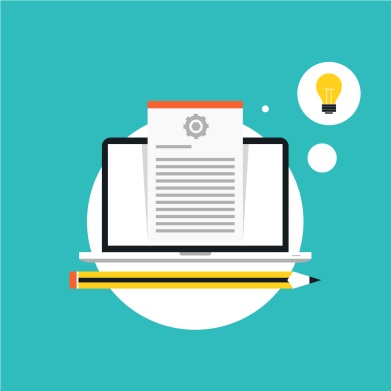 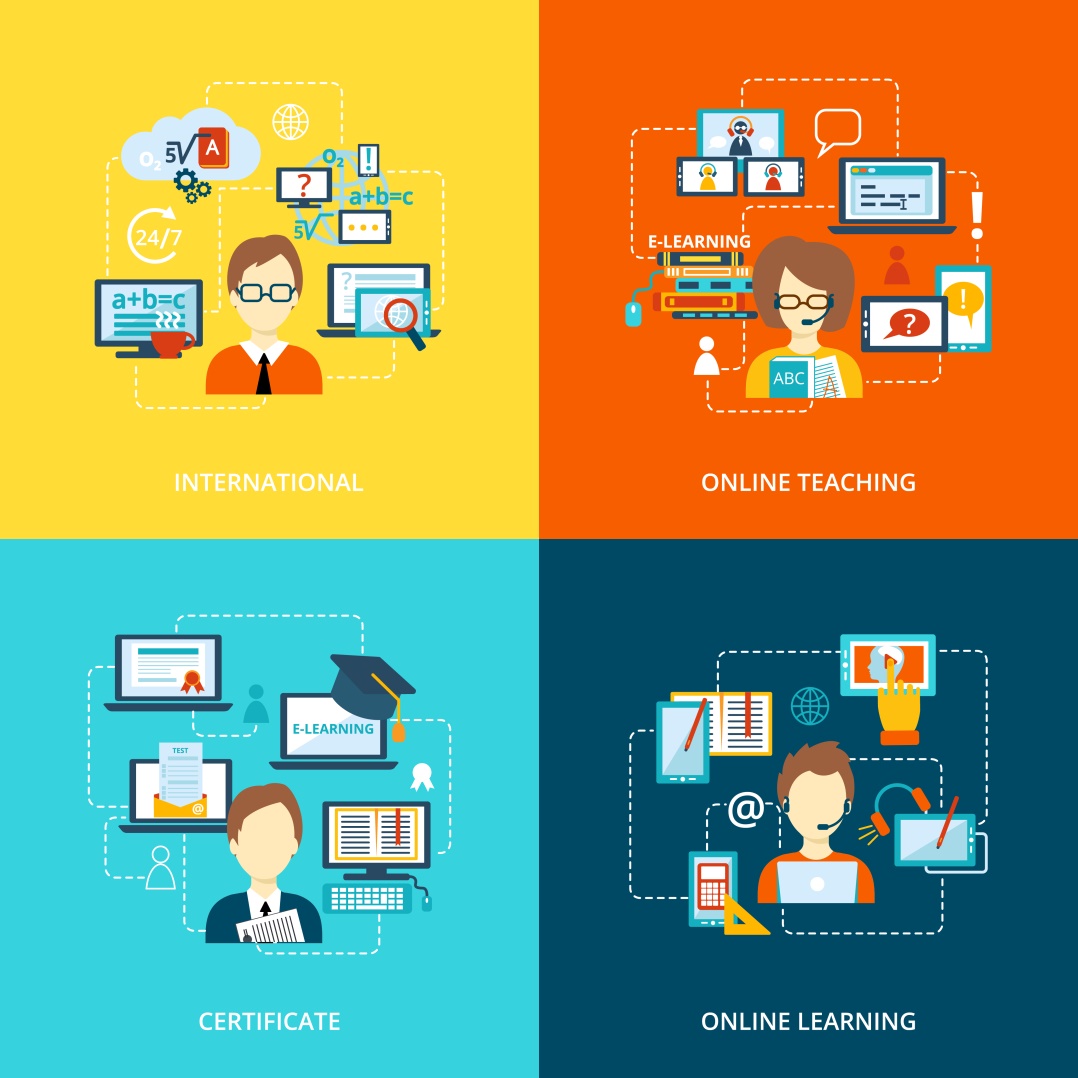 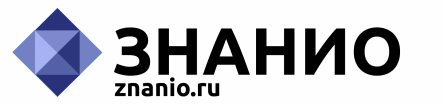 ПОЛНОЕ ПРОНИКНОВЕНИЕ ИНФОРМАЦИОННЫХ ТЕХНОЛОГИЙ ВО ВСЕ СФЕРЫ ЖИЗНИ ОБЩЕСТВА
СТРЕМИТЕЛЬНОЕ РАЗВИТИЕ СЕТИ ИНТЕРНЕТ
МОДЕРНИЗАЦИЯ
СИСТЕМЫ ОБРАЗОВАНИЯ
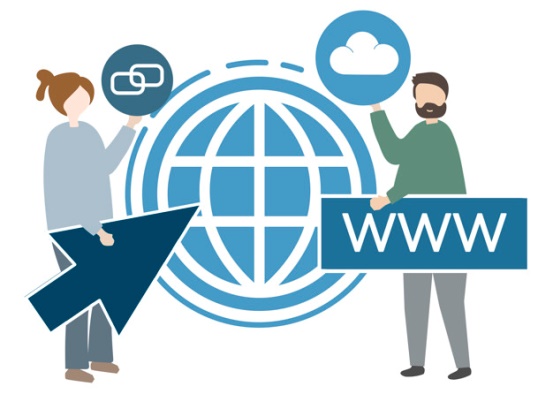 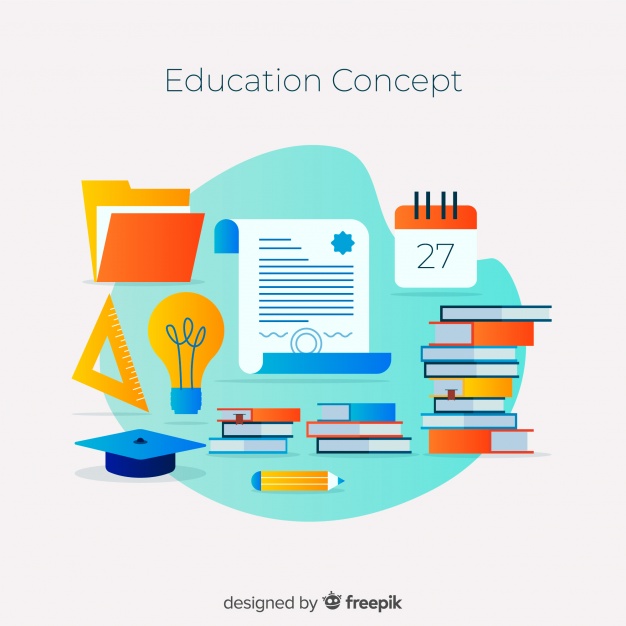 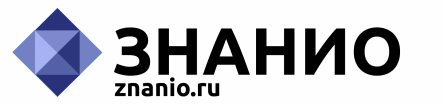 Компетенции современного человека

(совет Европы, 1996 год)
компетенции, связанные с возрастанием информатизации общества; 
владение компьютерными и информационными технологиями; 
понимание применения  информационных технологий; 
понимание слабых и сильных сторон информационных технологий; 
критическоe суждение в отношении информации, распространяемой масс-медиа и рекламой.
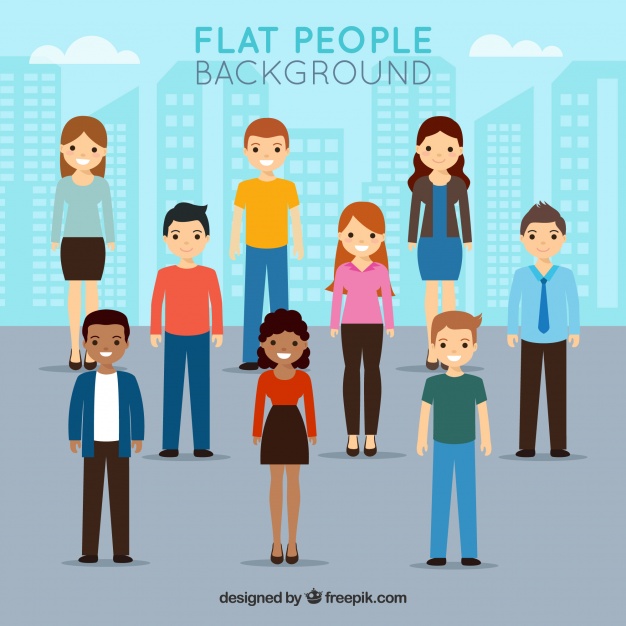 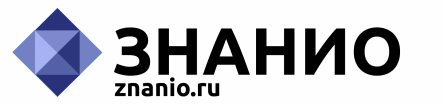 Компетенции современного человека

(А.В. Хуторской)
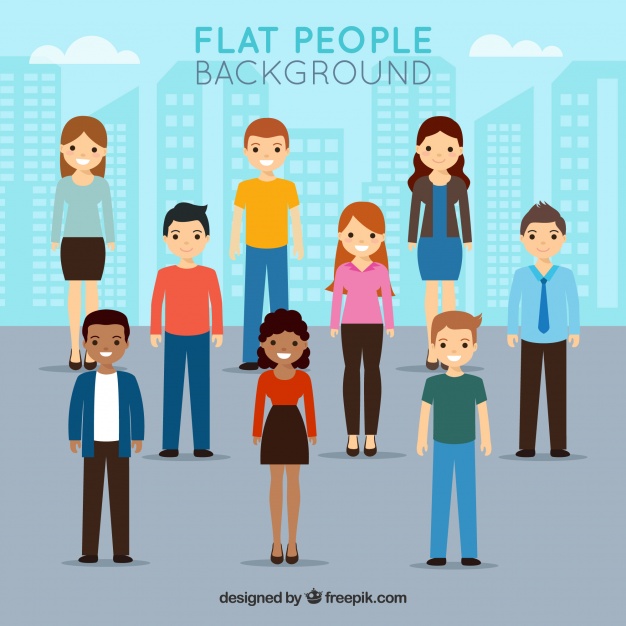 ИНФОРМАЦИОННЫЕ КОМПЕТЕНЦИИ

обеспечивают навыки деятельности обучающегося по отношению к информации, содержащейся:
в учебных предметах, образовательных областях, окружающем мире.
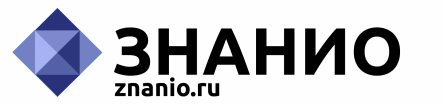 Подходы к изучению информатизации общества
ТЕХНОКРАТИЧЕСКИЙ
ГУМАНИТАРНЫЙ
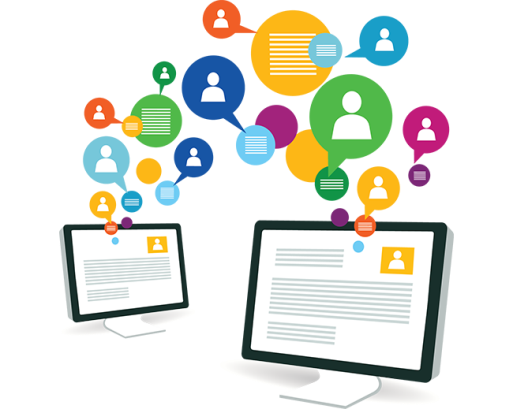 информационные технологии – средства разрешения вопросов гуманизации человеческого общества
информационные технологии – средства повышения производительность труда
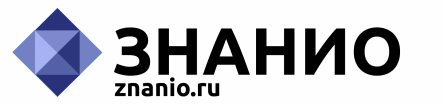 Информационные технологии 
в образовании
ПРИЧИНЫ ИСПОЛЬЗОВАНИЯ:
обновление знаний осуществляется с огромной скоростью;
общечеловеческий интеллект входит в систему человеческого мышления; 
неограниченные возможности по расширению познаний человека и его интеллектуальных способностей;
изменение способов мышления, общения и оценки себя, окружающих людей, происходящих событий.
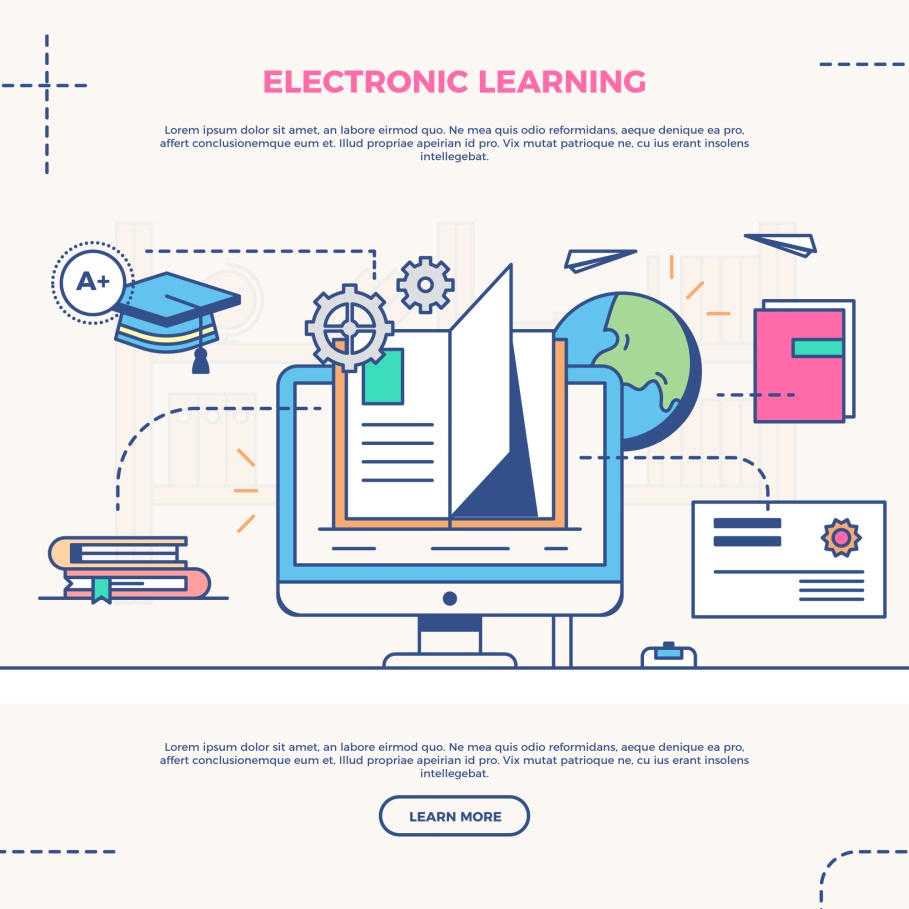 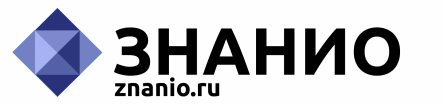 Информационные технологии 
в культуре
ПРИЧИНЫ ИСПОЛЬЗОВАНИЯ:
распространение разнообразных знаний на широкую аудиторию;
организация диалога между различными культурами.
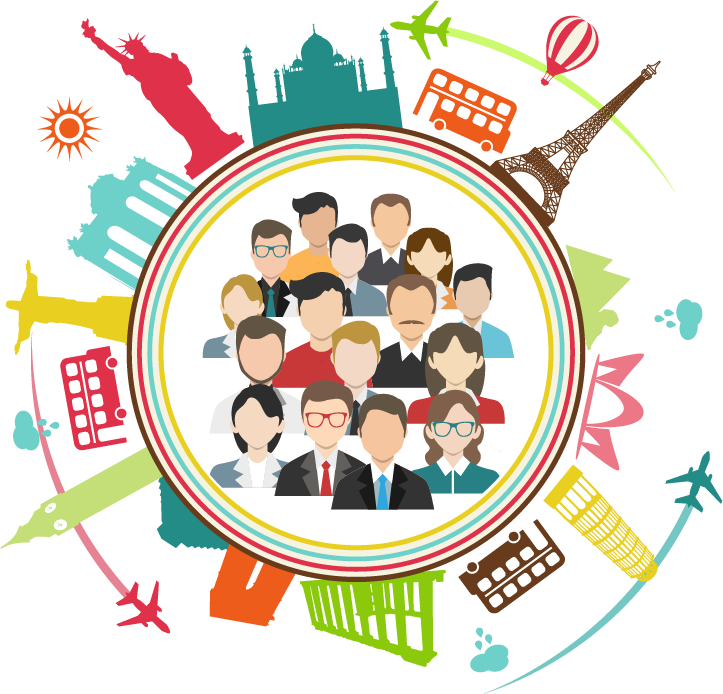 ПРОБЛЕМЫ:
вмешательство в жизнь общества; 
навязывание несвойственных ценностей подрастающему поколению.
я
Педагог должен научиться выявлять негативные культурные стратегии общества, ведущие к вымыванию духовной составляющей при развитии техногенной цивилизации. Важно понимать необходимость перенаправить технический прогресс с окружающей природы на самого человека. При этом акцент надо делать на том, что все актуальные проблемы человечества невозможно разрешить без первоначального разрешения культурных проблем.
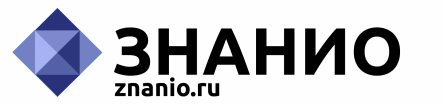 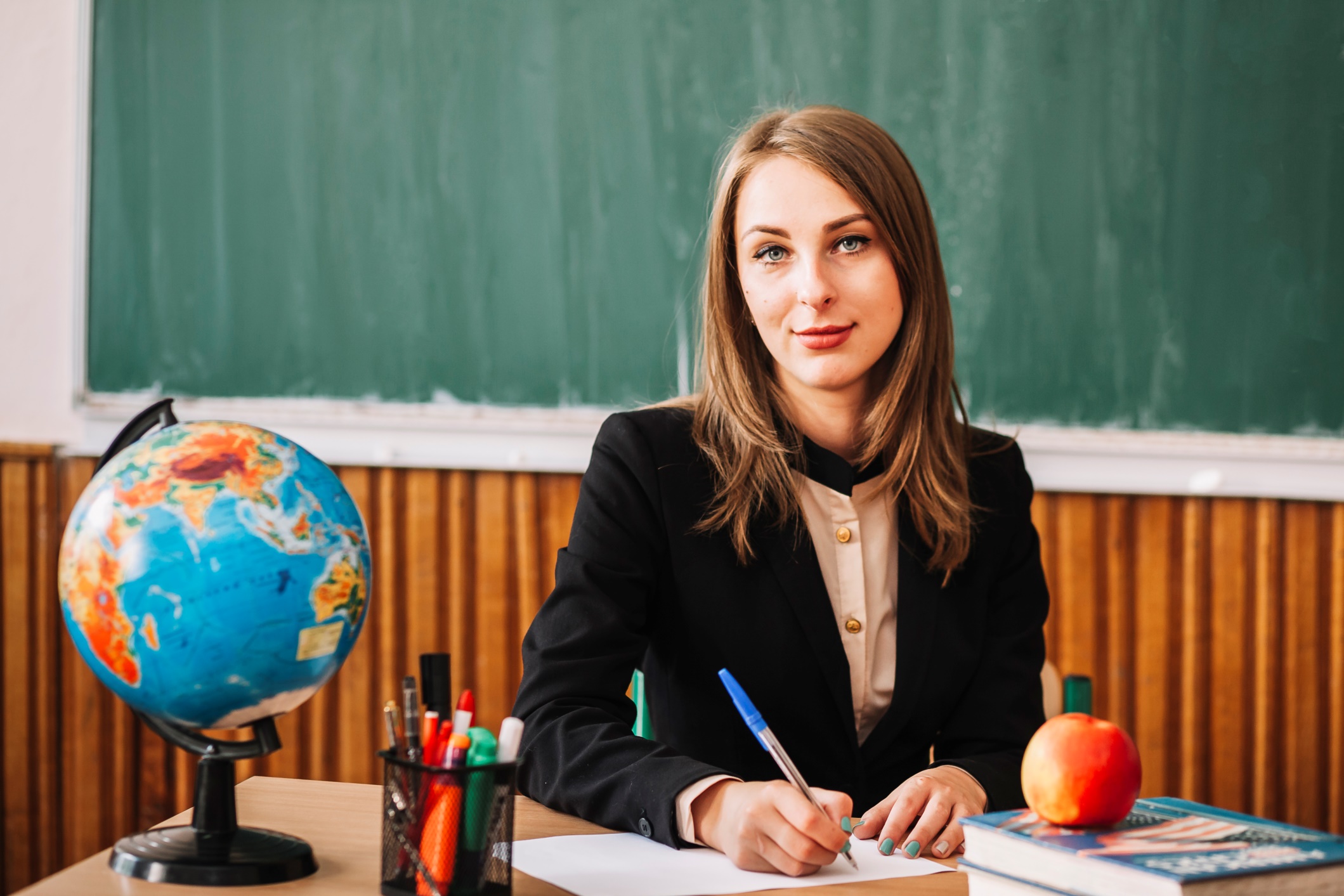 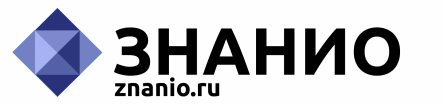 негибкость системы образования и применение в учебных заведениях застоявшихся методов образования
использование молодежью альтернативных источников информации и стремление обеспечить самовыражение посредством новых технологий
отсутствие в образовательной среде средств и возможностей для творческой реализации каждого индивида
общий низкий уровень информационной подготовки педагогического состава
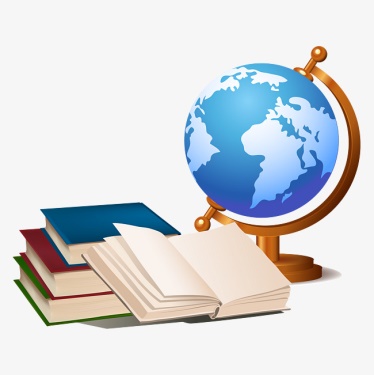 СИСТЕМА ОБРАЗОВАНИЯ
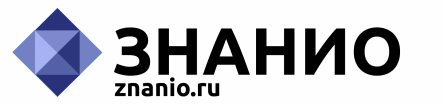 Задача образования
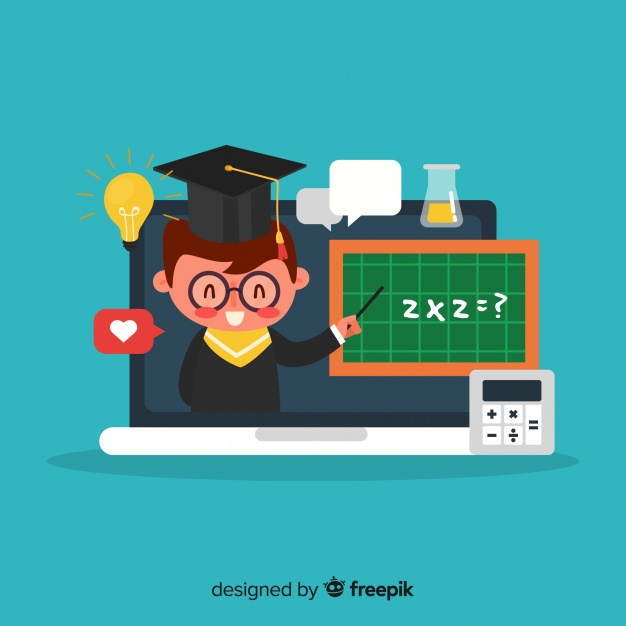 XIX век: расширить существующие знания.
XX век: 
донести обучающимся огромный объем материала, накопленного предыдущими поколениями;

разработать новые подходы решения проблем информационно сопровождения образования.
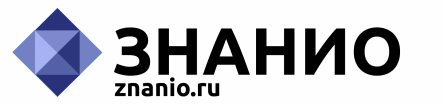 Задача информатики как учебного предмета
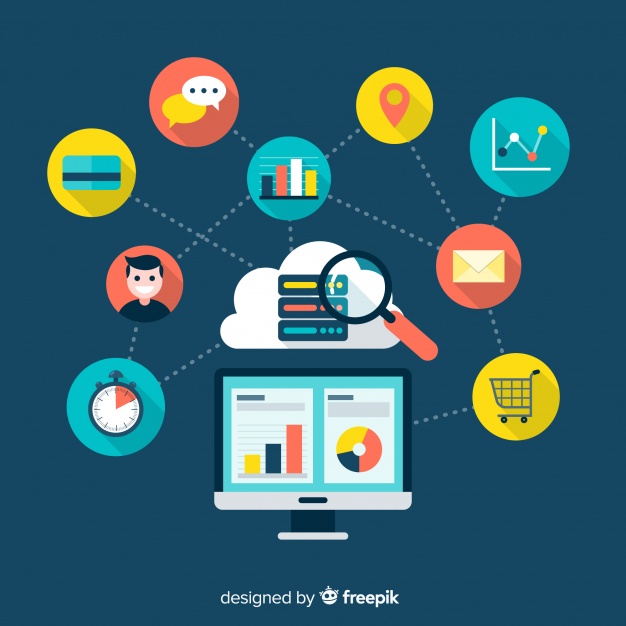 объяснить учащимся конкретные вопросы технологий;

рассказать о закономерностях и особенностях функционирования различных видов информации;

изучить информационные процессы, проходящие в обществе.
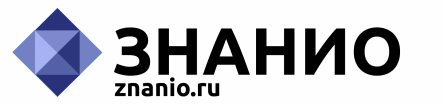 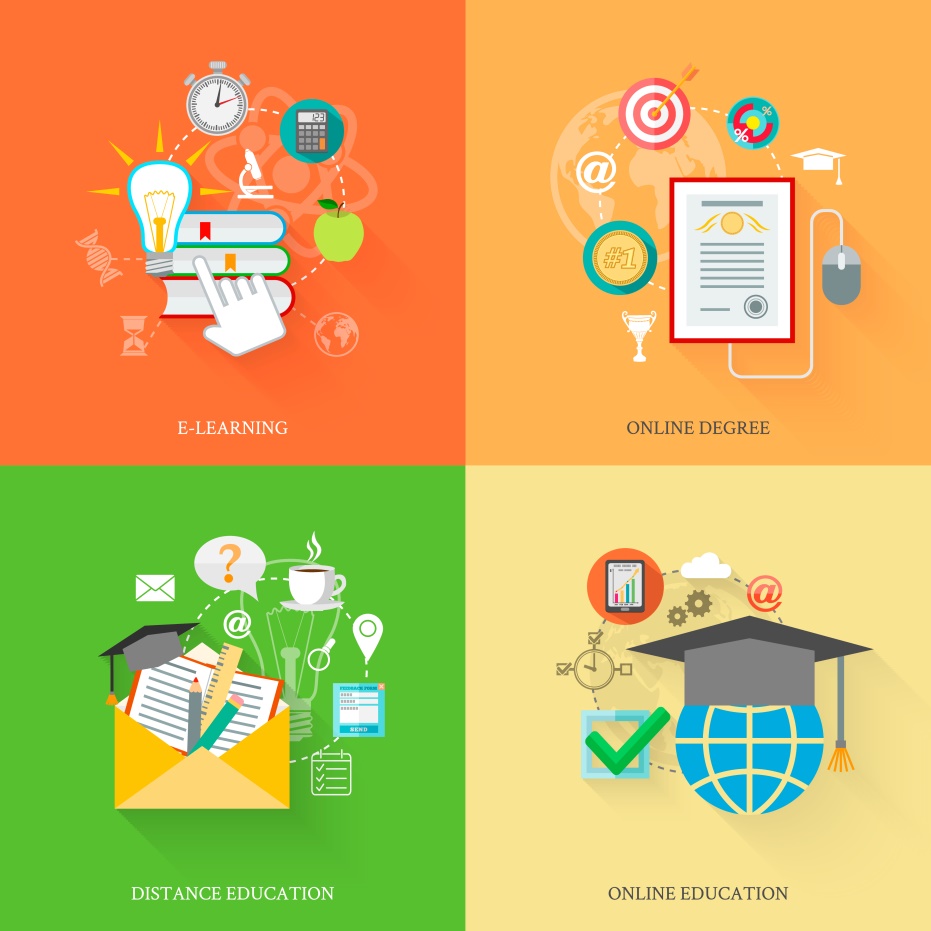 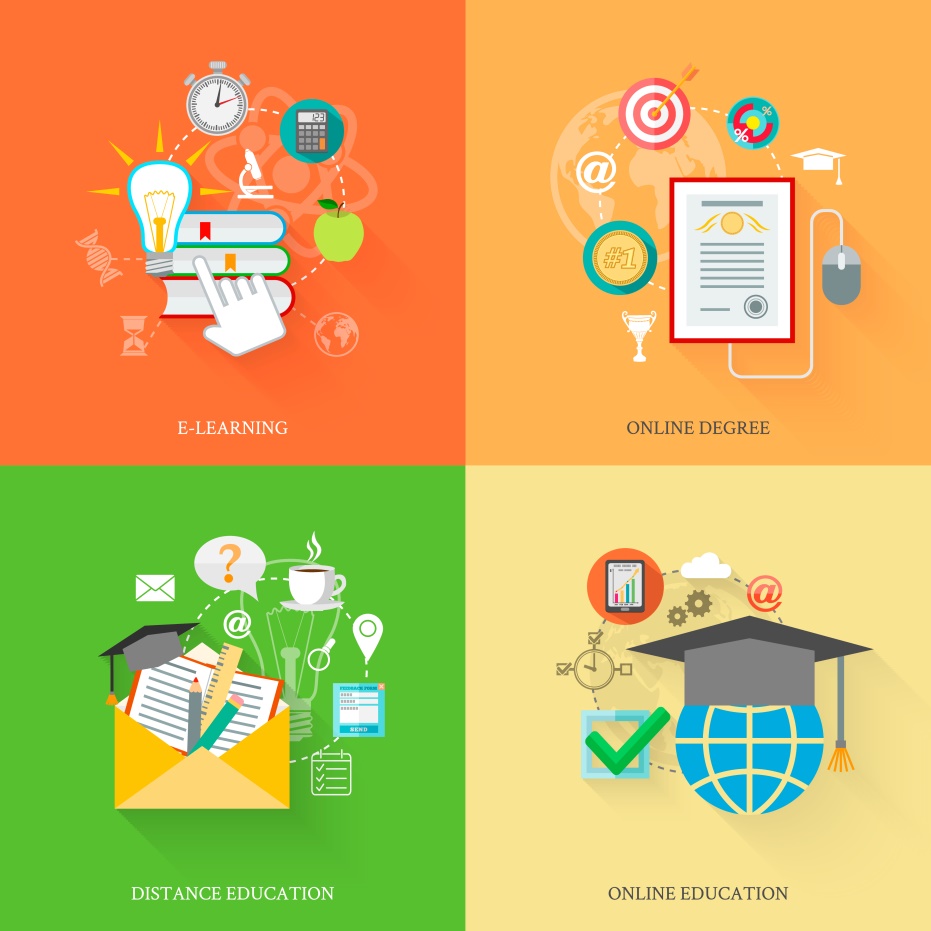 новое действие текста на компьютерной странице
сверхъемкость 
информации
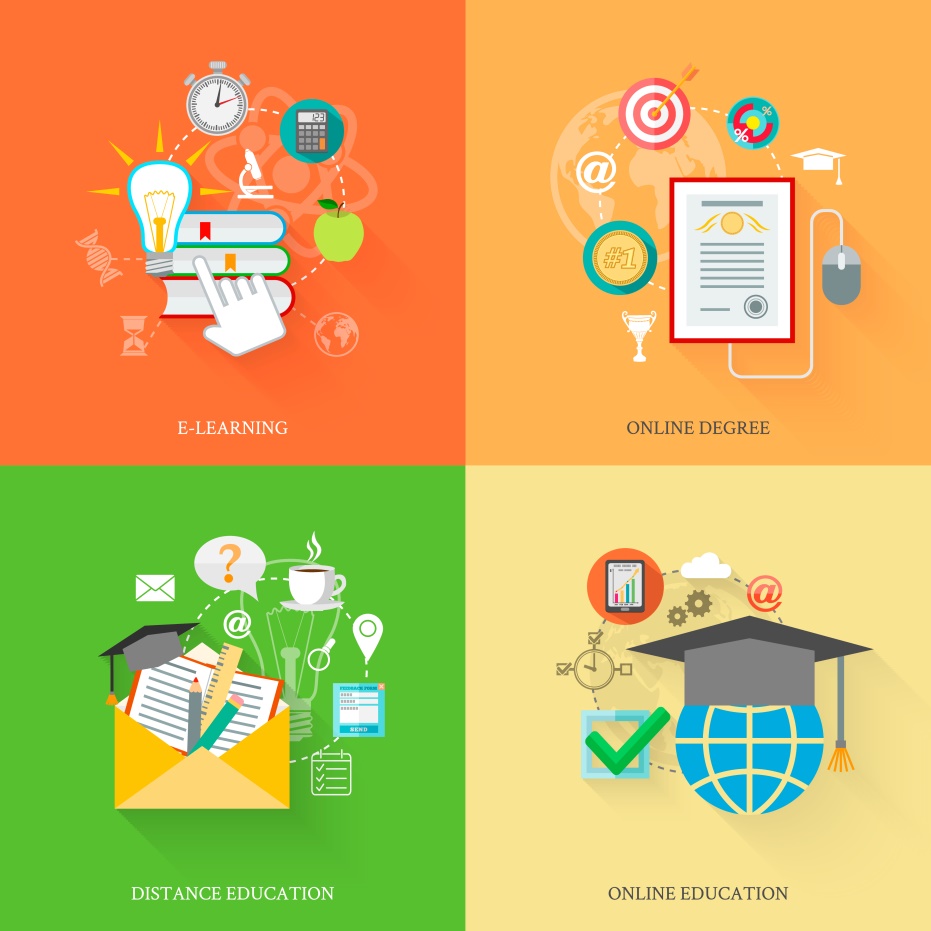 повышение
информационной составляющей профессиональной культуры педагога
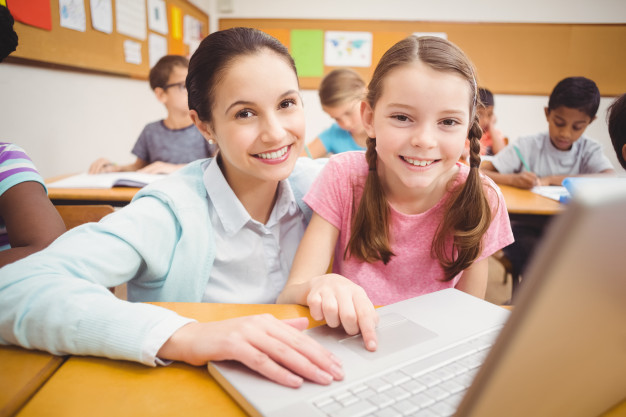 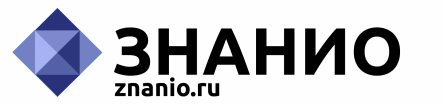 я
Сегодня от педагогов требуется не только высокий уровень компьютерной грамотности, но и наличие определенного уровня информационной культуры. Нужно изменить понимание сути информатики и информатизации, под которой понимается не только активное внедрение передовых технологий, но и расширение влияния информации на человека и общество в целом.
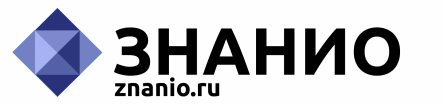 Информатика как учебный предмет
изучение процессов возникновения и функционирования различных видов информации;
отслеживание тенденций развития информационных процессов;
определение влияния информационных процессов на дальнейшее развитие общества;
понимание причин  и характера социального поведения;
оценивание  уровня социального взаимодействия;
приобретение характеристик гуманитарной науки.
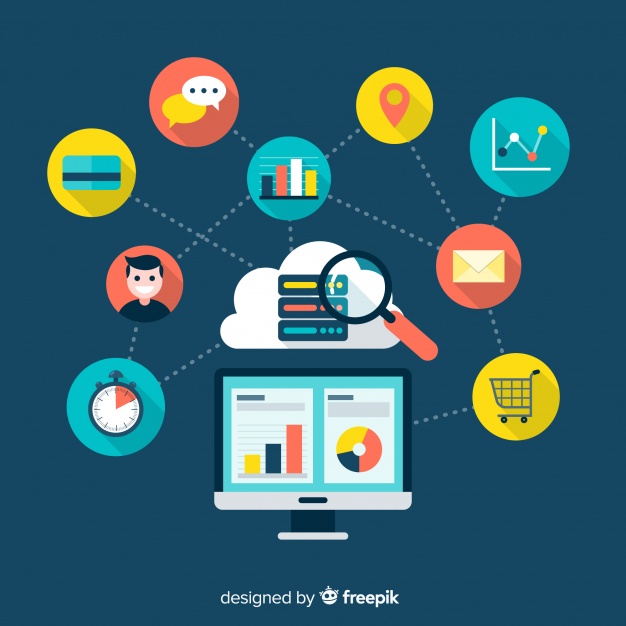 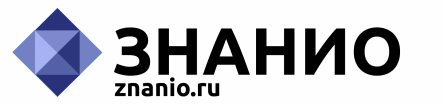 ИКТ-компетенции педагога
ТРЕБОВАНИЯ 
К ИКТ-КОМПЕТЕНЦИЯМ ПЕДАГОГА
ТЕХНОЛОГИЧЕСКИЕ
МЕТОДИЧЕСКИЕ
владение методами 
применения ИК-технологий в образовательном процессе
владение информационными технологиями
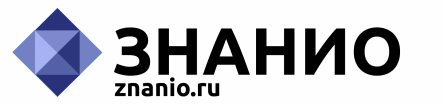 ИКТ-компетенции педагога

(ЮНЕСКО)
АСПЕКТЫ РАБОТЫ ПЕДАГОГА:

понимание роли ИКТ в образовании; 

учебная программа и оценивание;

педагогические практики;

технические и программные средства ИКТ;

организация и управление образовательным процессом, профессиональное развитие.
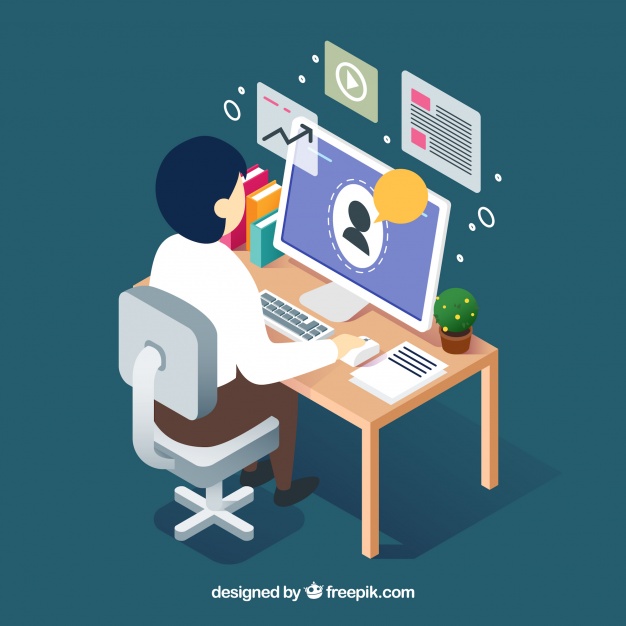 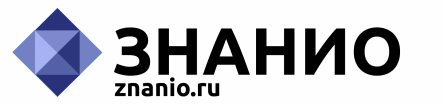 Информатизация
образовательного учреждения
способность помогать обучающимся пользоваться ИКТ для повышения эффективности учебной работы
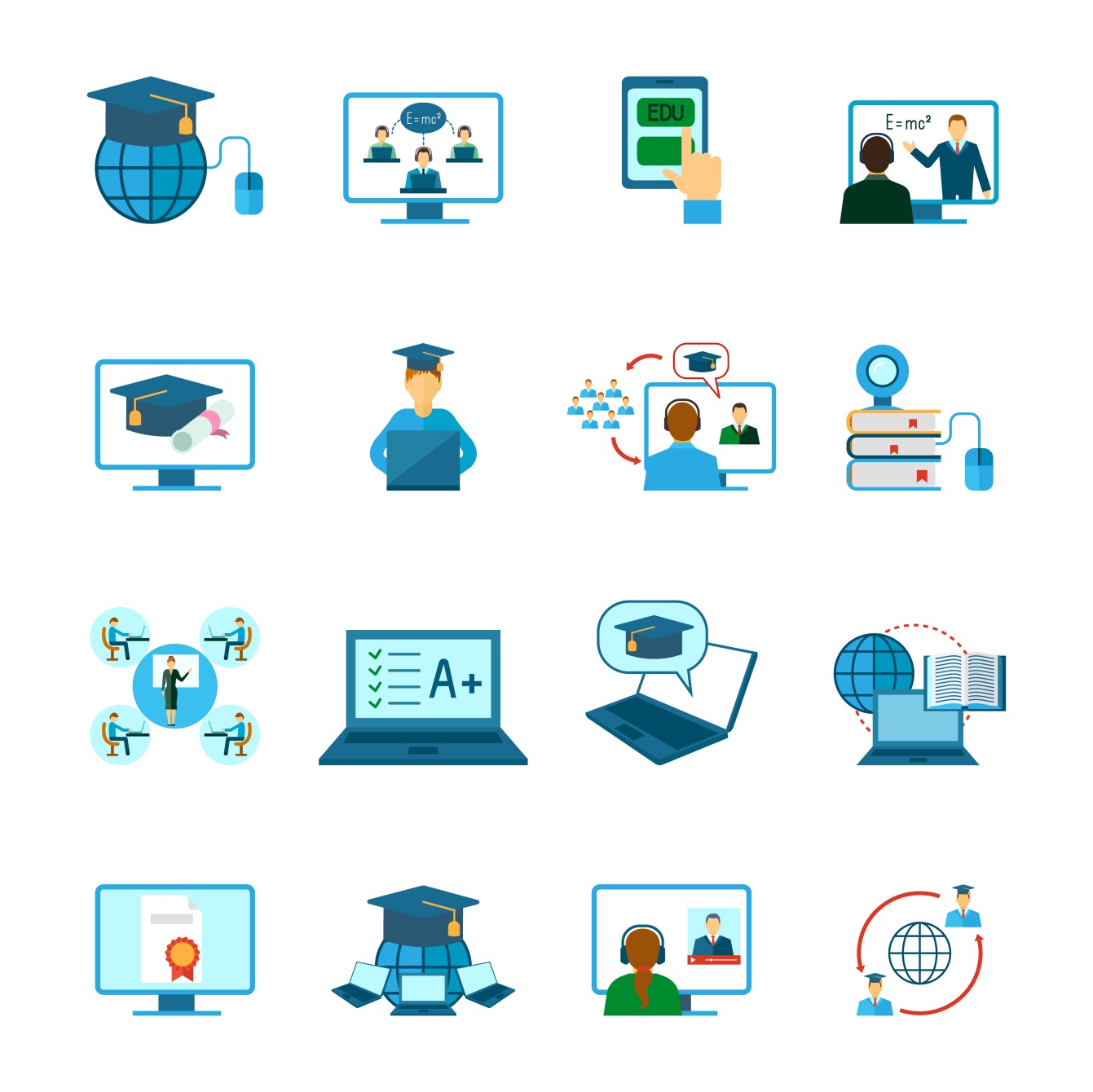 ПРИМЕНЕНИЕ ИКТ
способность помогать обучающимся в освоении содержания учебных предметов, применении полученных знаний
ОСВОЕНИЕ ЗНАНИЙ
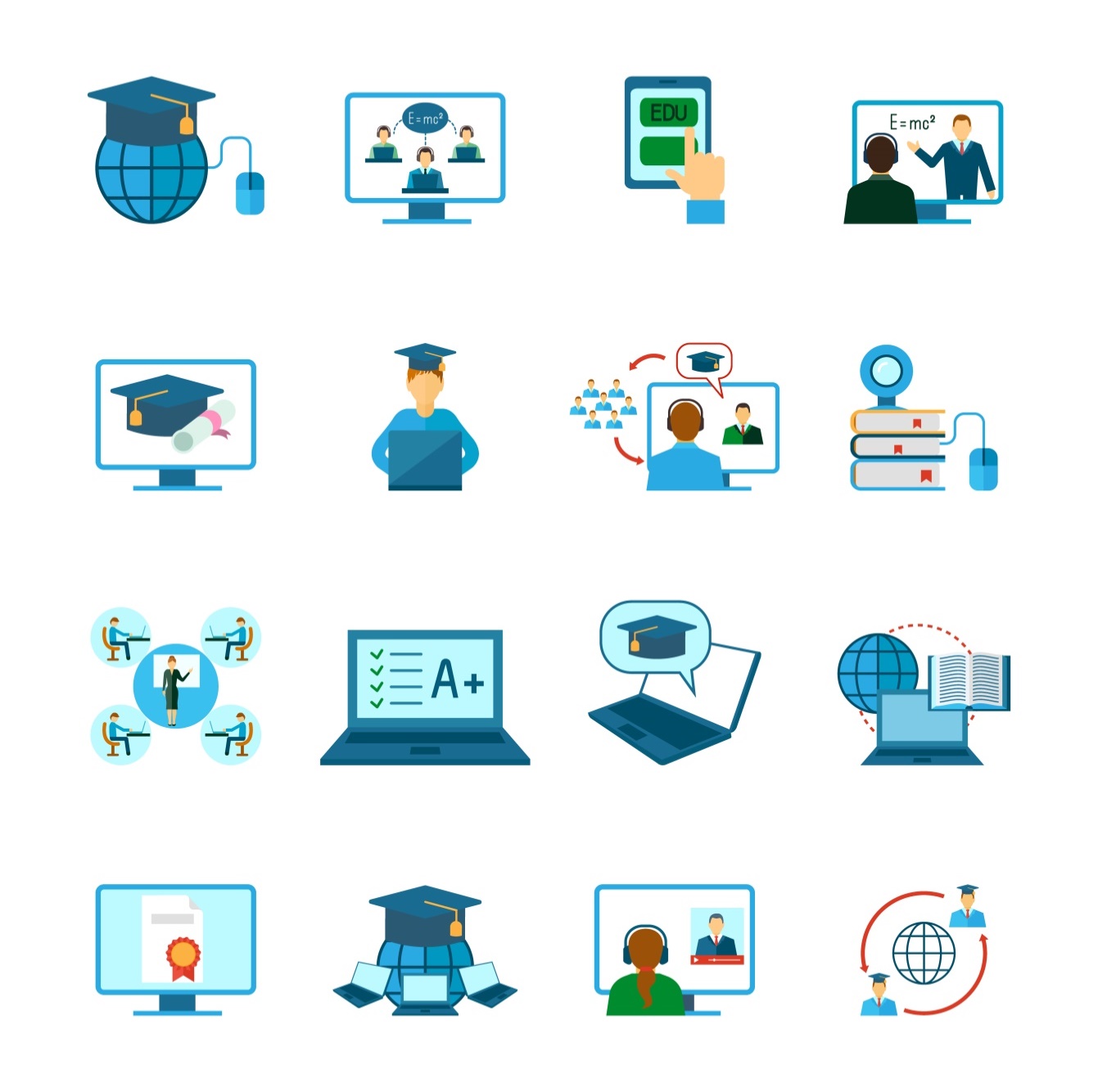 ПРОИЗВОДСТВО ЗНАНИЙ
способность помогать обучающимся производить новые знания
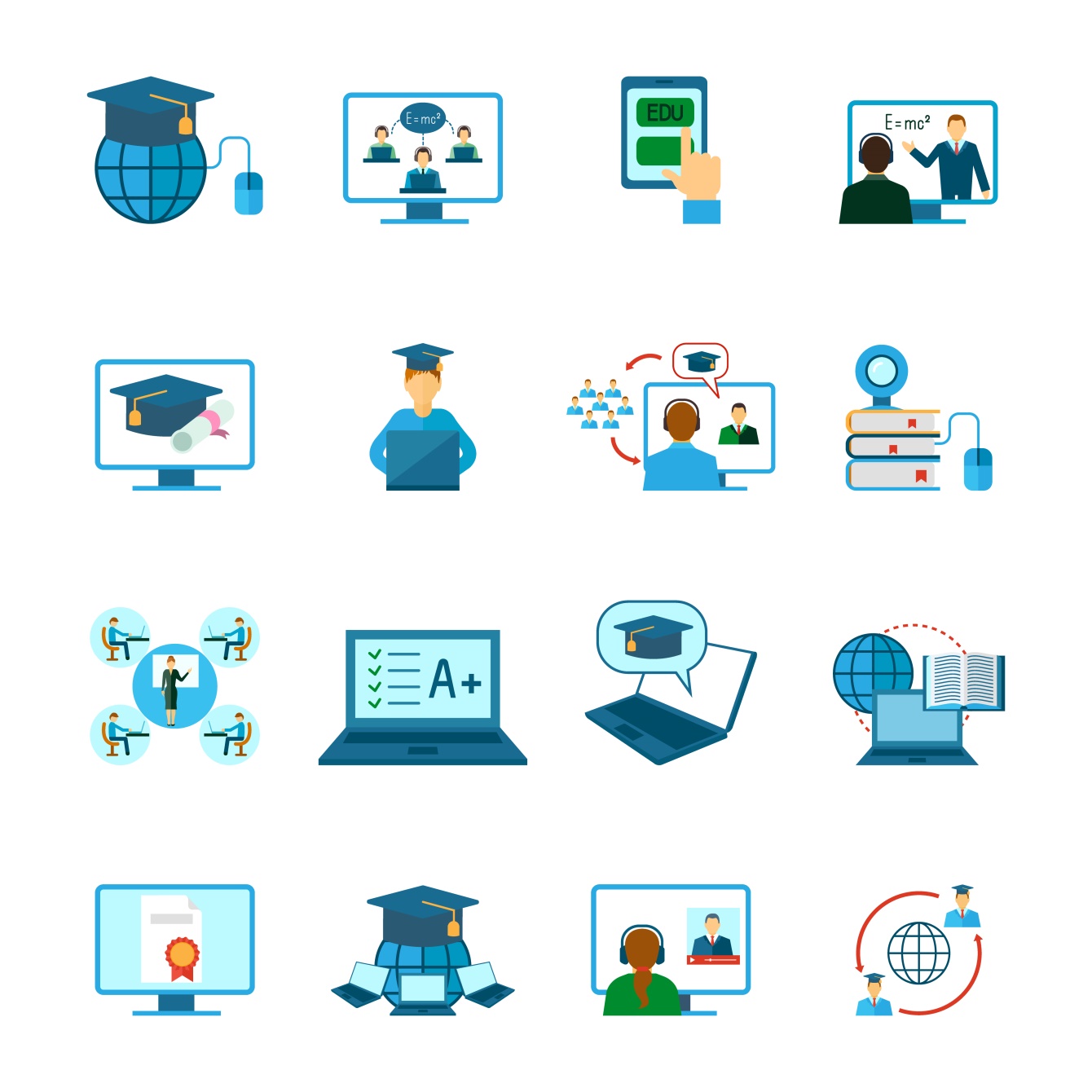 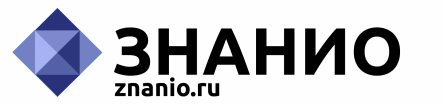 Структура ИКТ-компетенций педагога
понимание образовательной политики
инициация 
инноваций
знакомство с образовательной политикой
базовые знания
применение знаний
умения жителя общества знаний
МОДУЛЬ В КАЖДОМ ПОДХОДЕ
ПОНИМАНИЕ РОЛИ ИКТ 
В ОБРАЗОВАНИИ
УЧЕБНАЯ ПРОГРАММА И ОЦЕНИВАНИЕ
ПРОИЗВОДСТВО ЗНАНИЙ
ОСВОЕНИЕ ЗНАНИЙ
ПРИМЕНЕНИЕ ИКТ
ПЕДАГОГИЧЕСКИЕ ПРАКТИКИ
использование ИКТ
решение комплексных задач
способность к самообразованию
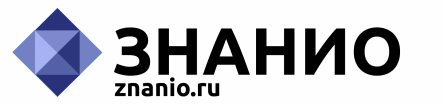 Структура ИКТ-компетенций педагога
сложные инструменты
распространяющиеся технологии
базовые инструменты
обучающаяся организация
группы сотрудничества
традиционные формы учебной работы
ОРАГНИЗАЦИЯ И УПРАВЛЕНИЕ ОБРАЗОВАТЕЛЬНЫМ ПРОЦЕССОМ
ТЕХНИЧЕСКИЕ ПРОГРАММНЫЕ СРЕДСТВА ИКТ
МОДУЛЬ В КАЖДОМ ПОДХОДЕ
ПРОИЗВОДСТВО ЗНАНИЙ
ОСВОЕНИЕ ЗНАНИЙ
ПРИМЕНЕНИЕ ИКТ
ПРОФЕССИОНАЛЬНОЕ РАЗВИТИЕ
учитель как мастер
компьютерная грамотность
помощь и наставничество
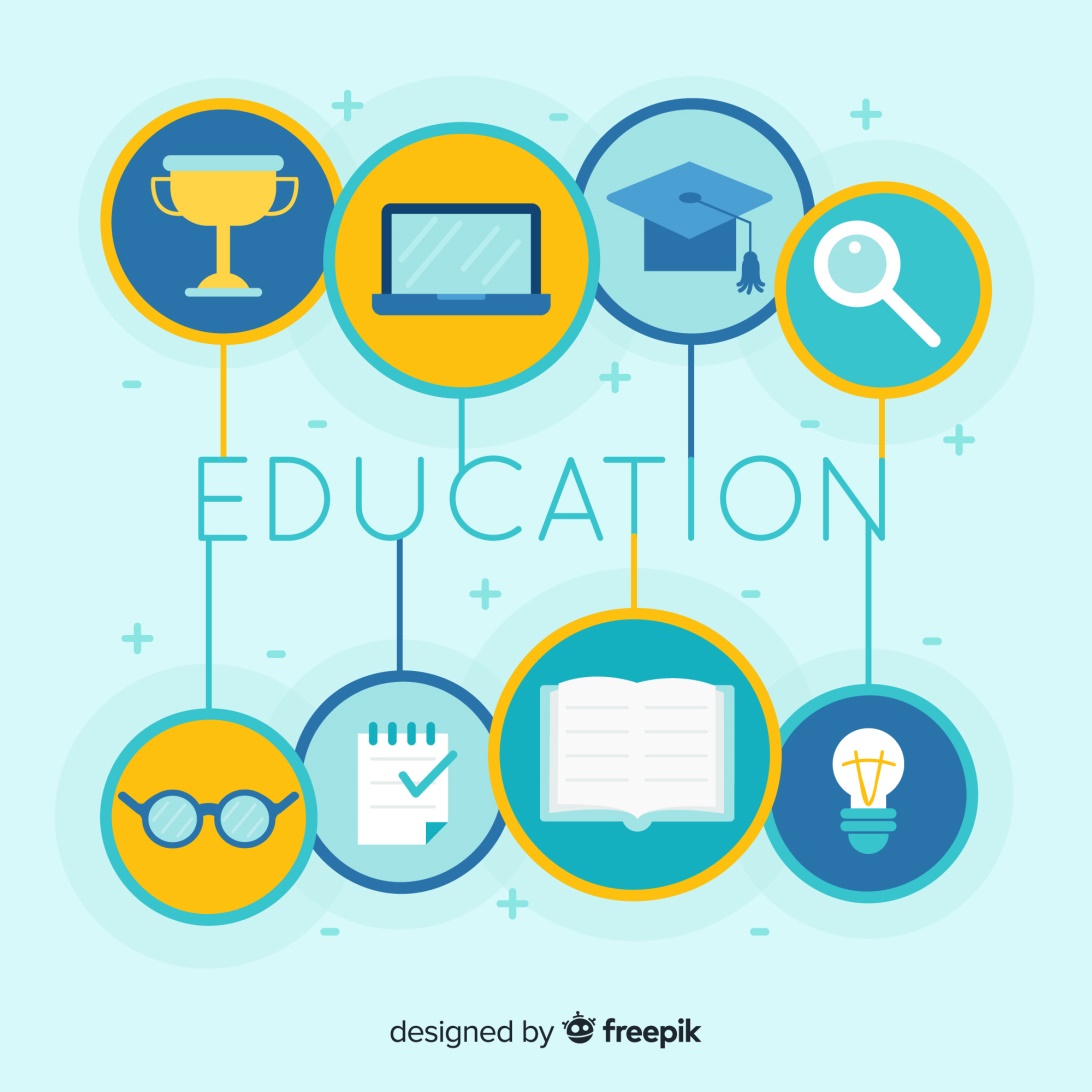 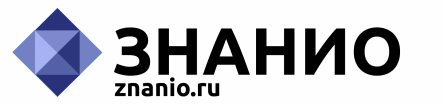 КОМПЕТЕНТНОСТЬ В ПРОФЕССИОНАЛЬНОЙ ПОДГОТОВКЕ ПЕДАГОГА – 
совокупность качеств педагога, 
которые дают понятие о его опыте, 
уровне профессиональной подготовки и
 общей культуре, достижениях в творчестве.
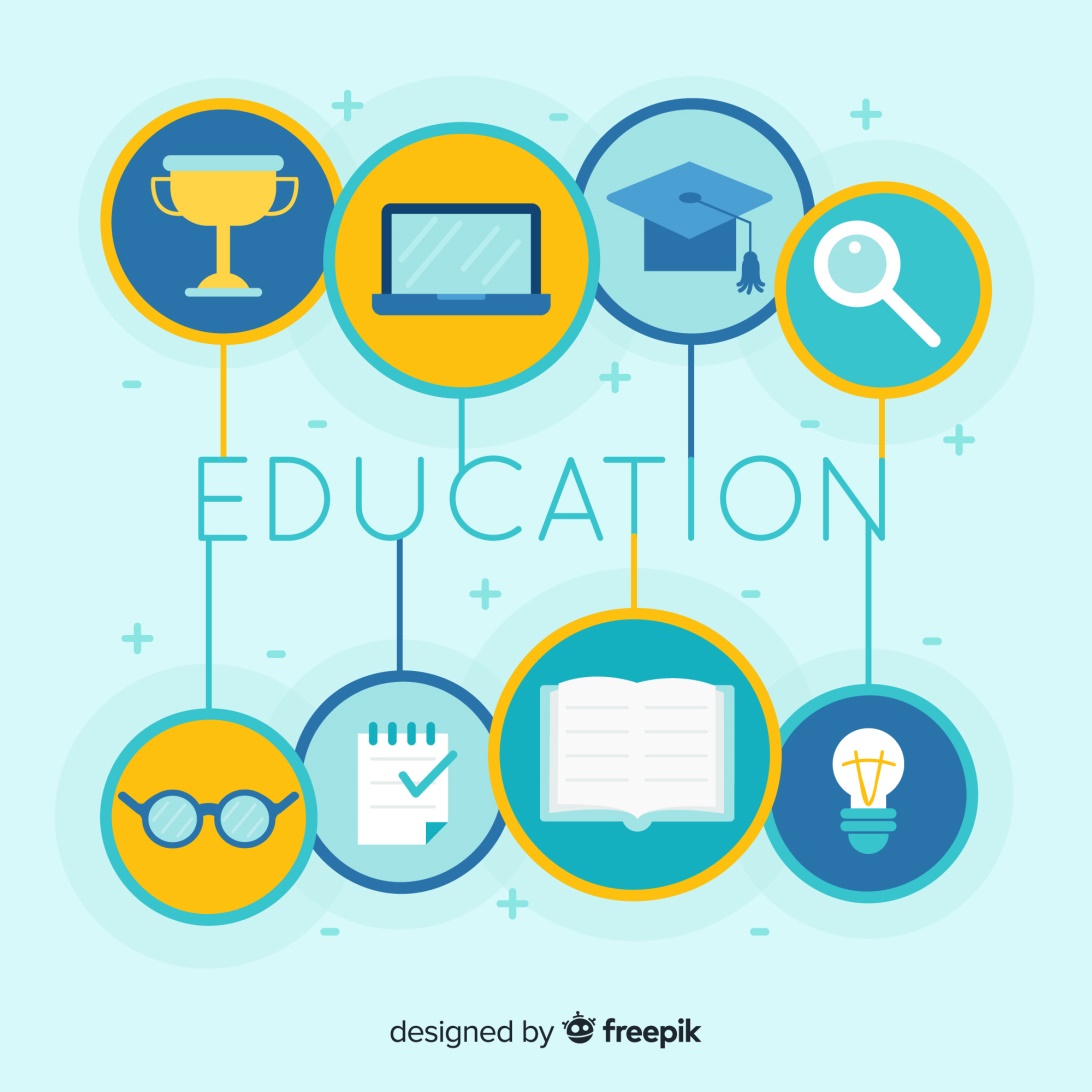 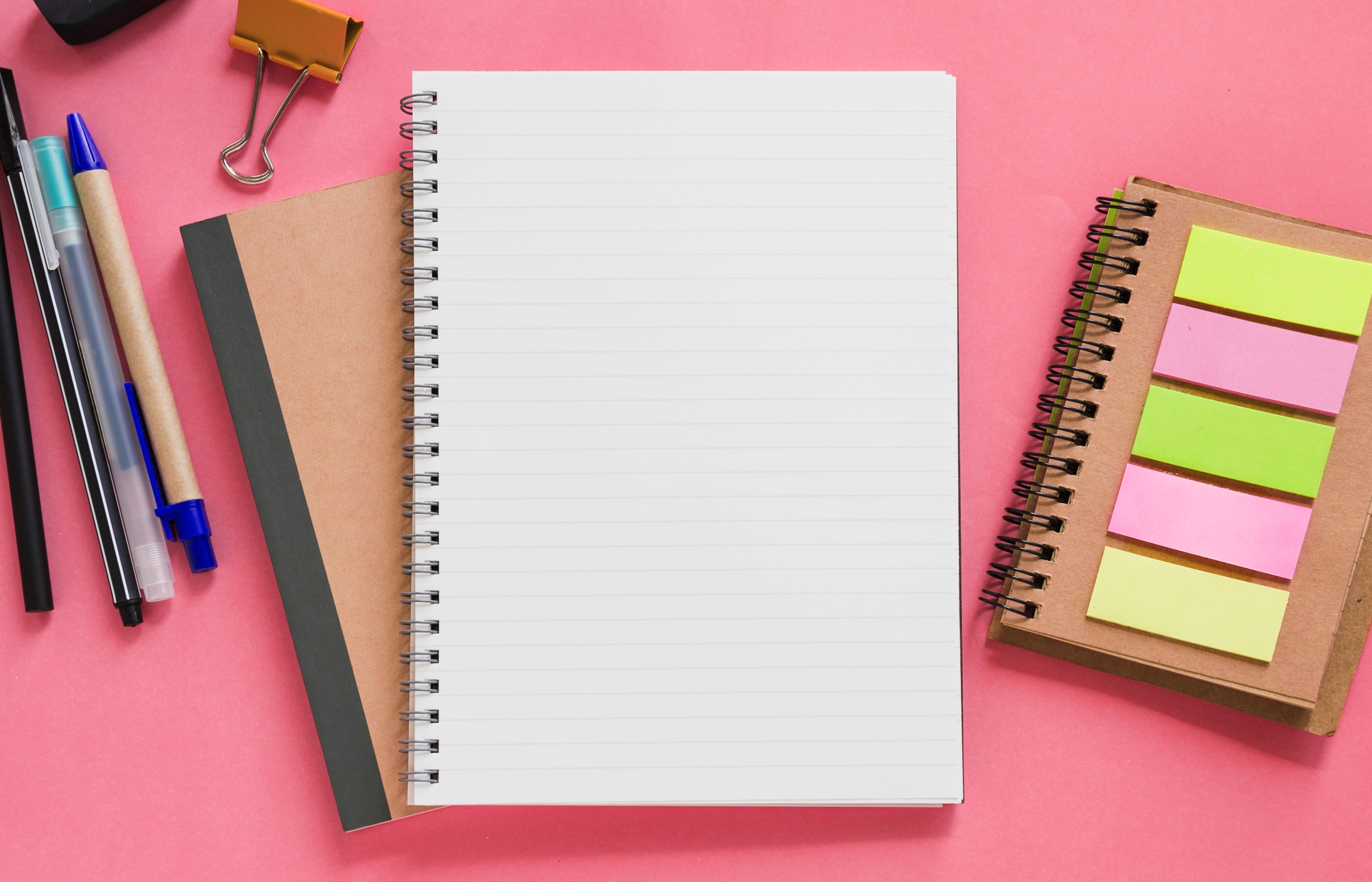 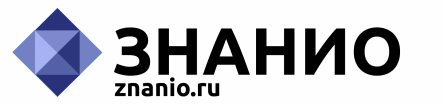 КОМПЕТЕНТНОСТЬЛИЧНОСТИ
является совокупностью практической и интеллектуальной составляющей образования;

включает идеологическое объяснение образования и его результат на выходе;

позволяет включить в себя близкие знания, которые относятся к различным сферам культуры и деятельности человека.
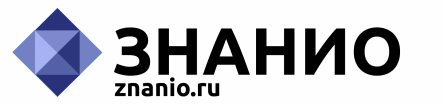 Ключевые компетенции педагога
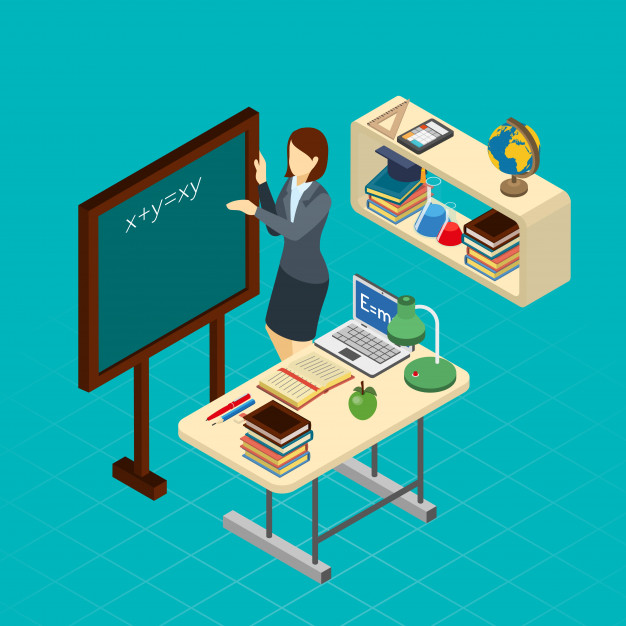 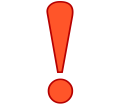 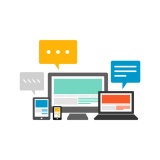 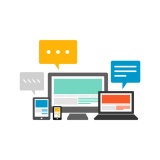 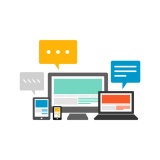 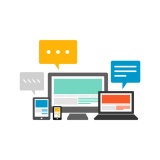 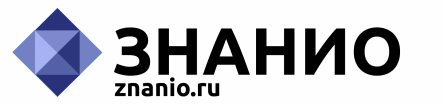 Формирование информационной компетентности
ЛИЧНОСТНО-ДЕЯТЕЛЬНОСТНЫЙ ПОДХОД
УНИКАЛЬНЫЕ ИНФОРМАЦИОННЫЕ ПРОДУКТЫ:
методики и диагностические программы, которые позволяют оценивать качество и состояние образовательного процесса.
качество и степень применения технологических средств в образовательном процессе;
отслеживание учебных достижений учащихся;
наличие разработок новых методик и технологий обучения.
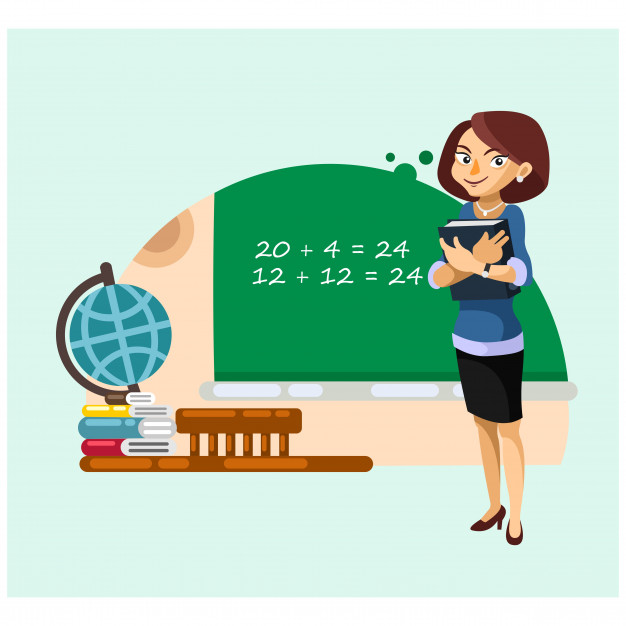 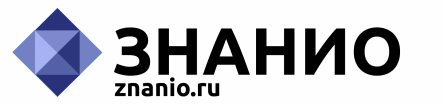 Формирование информационной компетентности
КУЛЬТУРОЛОГИЧЕСКИЙ
 ПОДХОД
ФОРМИРОВАНИЕ ЛИЧНОСТИ С ВЫСОКОЙ ПЕДАГОГИЧЕСКОЙ КУЛЬТУРОЙ
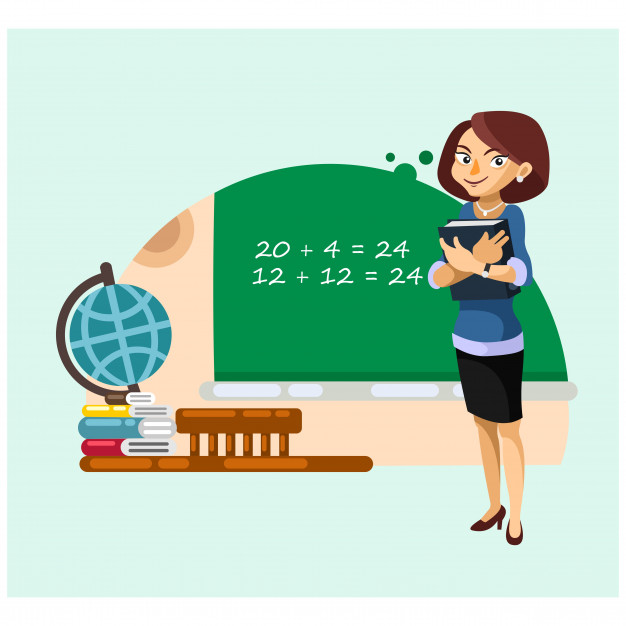 сохранение, воспроизведение культурных образцов деятельности;
создание авторских методик, технологий и систем.
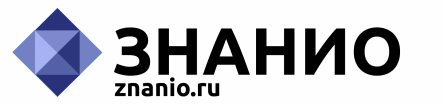 Требования к информационной 
культуре педагога
способен самостоятельно осуществлять поиск новой информации (в том числе в сети Интернет) по своему предмету;

эффективно и грамотно проводит структурирование, систематизацию и обобщение информации и представляет ее учащимся в удобном и понятном виде;

разбирается в обучающих пакетах программ, электронных учебников и пособий, которые рекомендованы Министерством образования Российской Федерации, а также знает, как применить их в учебном процессе;
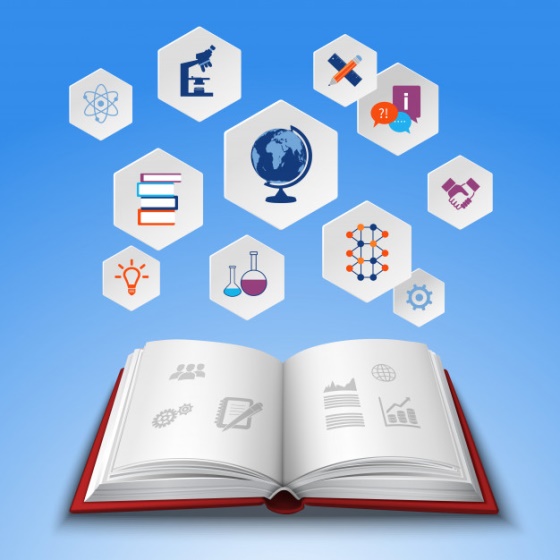 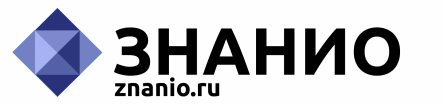 Требования к информационной 
культуре педагога
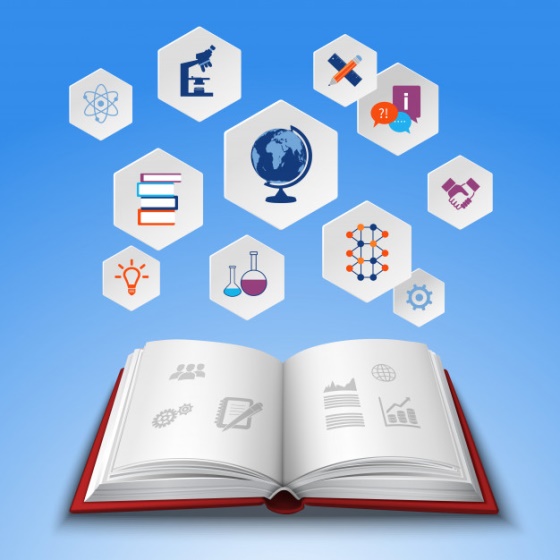 умеет и знает, как пользоваться интернет-ресурсами и информационными технологиями при обучении другим дисциплинам;

самостоятельно может разработать небольшие, но важные программные средства, необходимые в учебном процессе;

может подобрать наиболее удачную и полезную программную среду при выполнении разнообразных задач.
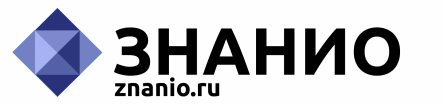 осуществление поисковой и познавательной  деятельности, накопление опыта поисковой деятельности в области компьютерных технологий
постоянный интерес и личная потребность в приобретении новых знаний и умений, касающихся информационных и технических средств
наличие опыта по линии «человек-компьютер»
совокупность знаний, которые способны отразить систему информационного общества
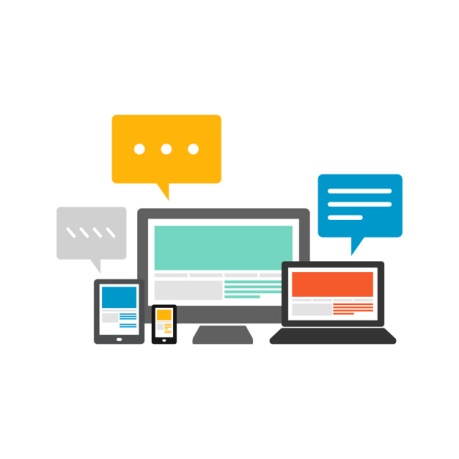 ИНФОРМАЦИОННАЯ КОМПЕТЕНТНОСТЬ
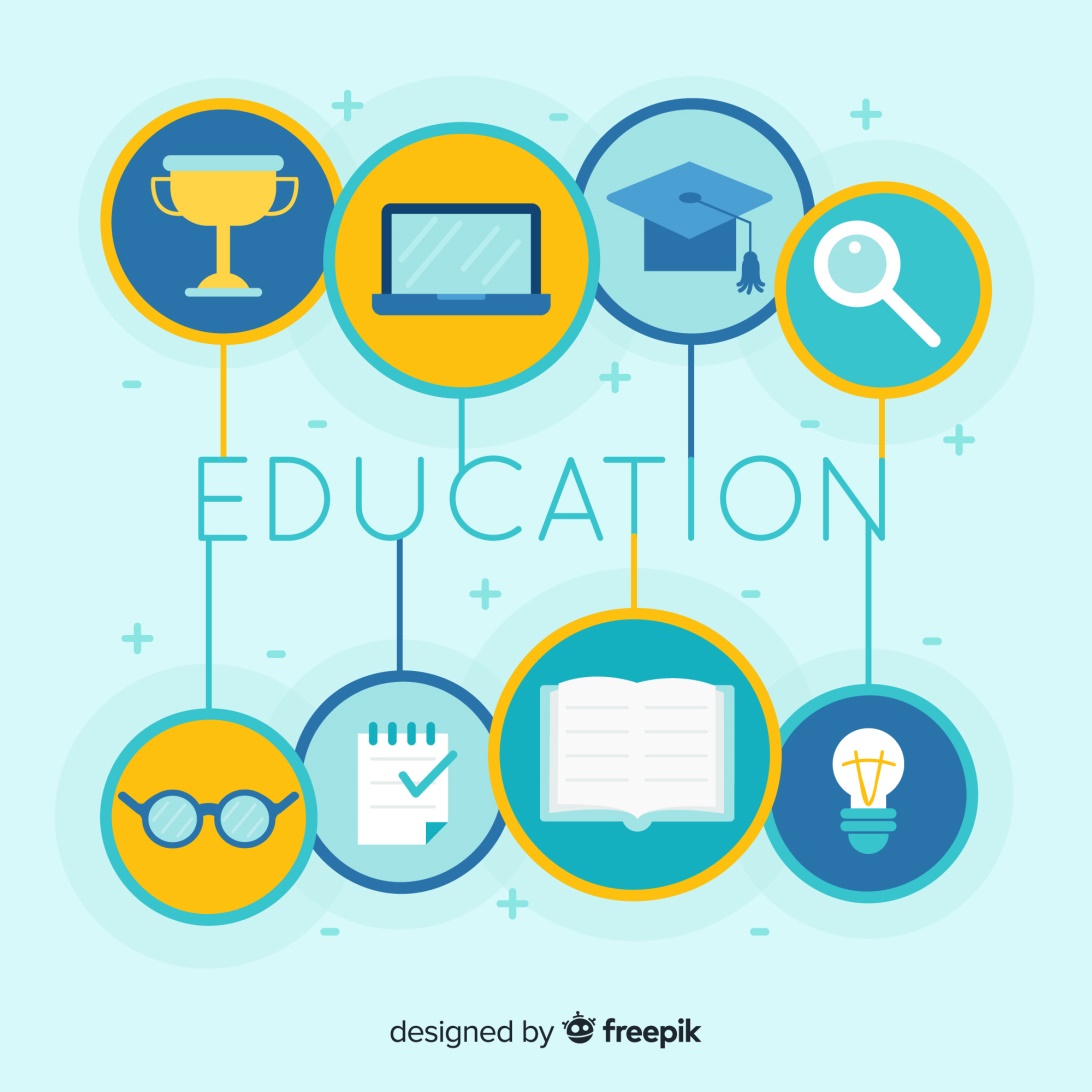 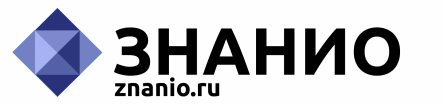 ИНФОРМАЦИОННАЯ КОМПЕТЕНТНОСТЬ ПЕДАГОГА – тип организации своих предметно-специальных знаний, благодаря которым удается принимать взвешенные и правильные решения в ходе выполнения профессионально-педагогической деятельности.
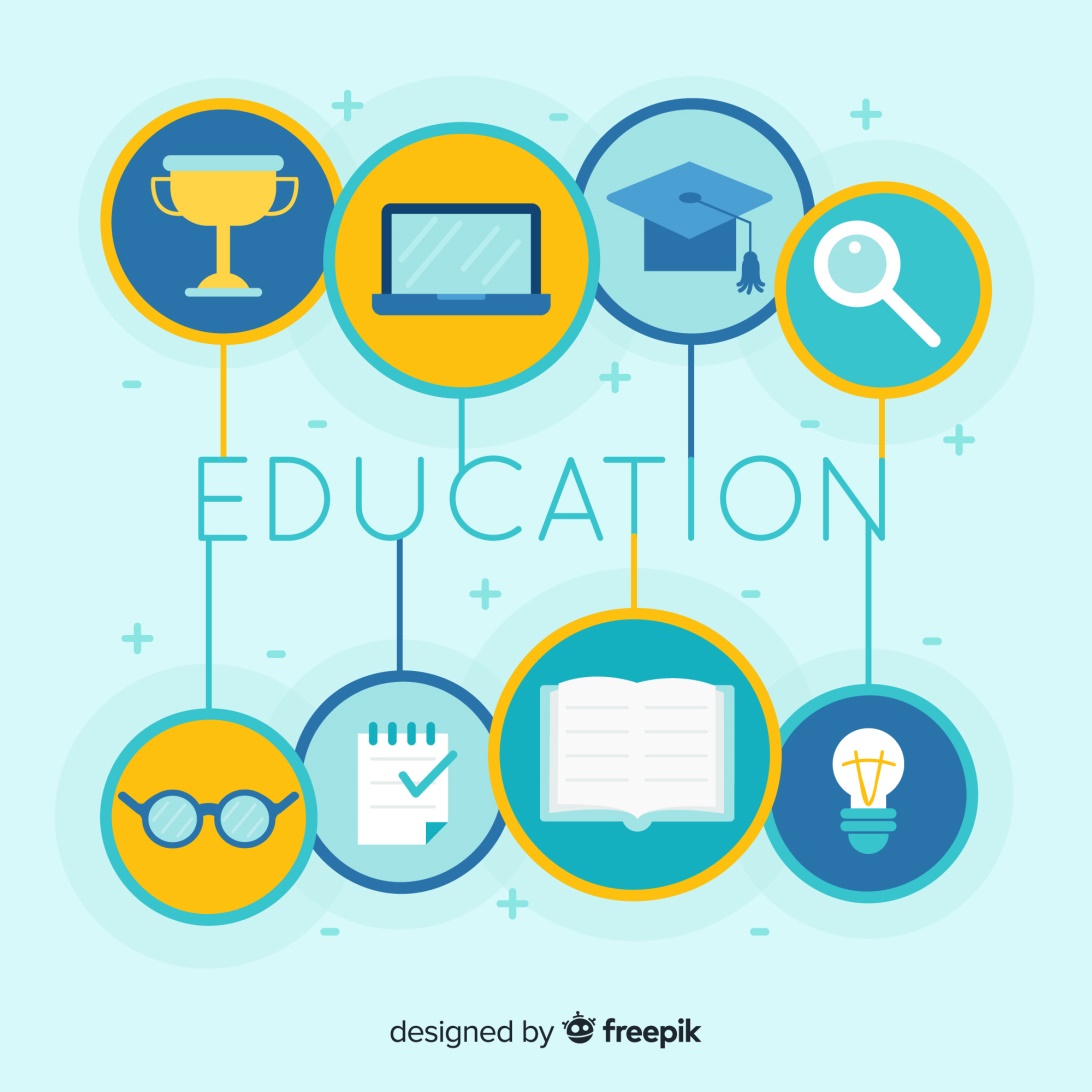 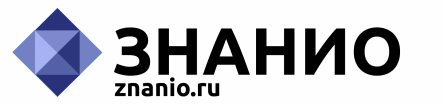 Информационная компетентность как часть профессиональной компетентности педагога
четкое представление о методах и понятиях, используемых в информатике;
владение способами представления информации, ее хранения, обработки и передачи при помощи компьютерных технологий;
наличие навыков работы на компьютере и базовое представление об операционных системах;
знание о том, как можно представить информацию в глобальной сети;
умение организовать индивидуальную работу учащихся в интернете и посредством доступных интернет-технологий; 
применение ИКТ в организации учебных занятий.
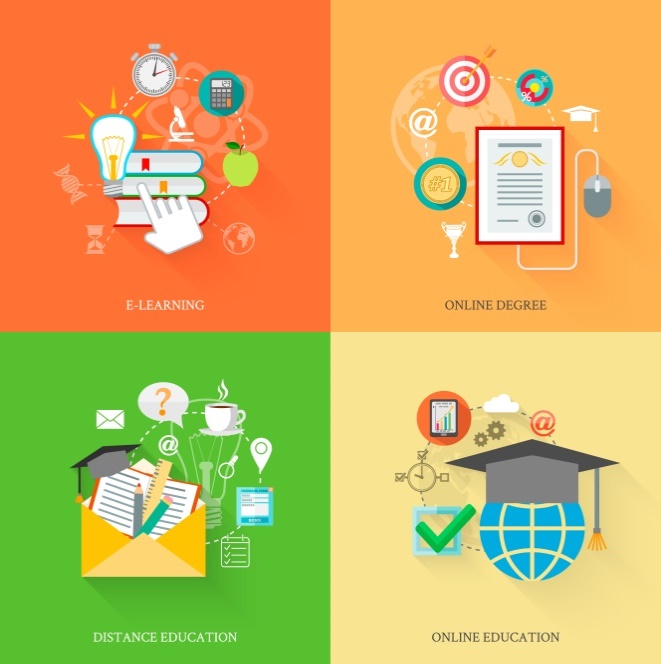 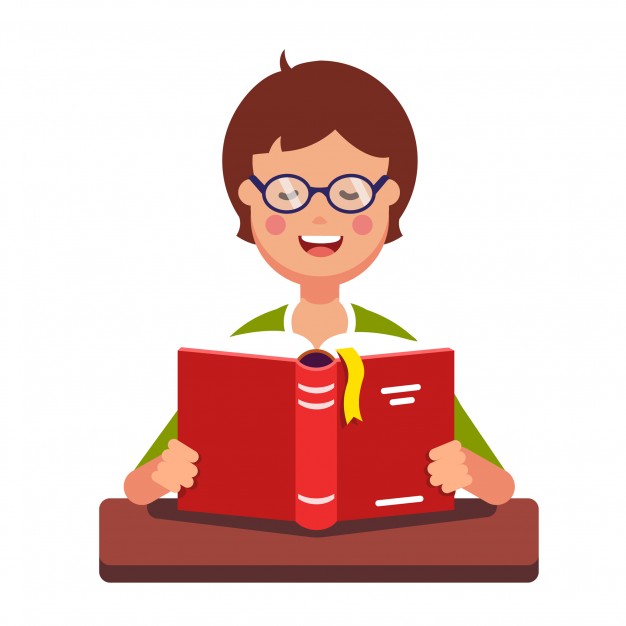 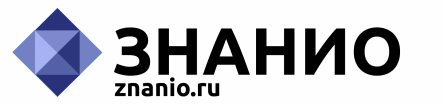 Информационная компетентность как часть профессиональной компетентности педагога
ОБЛАДАНИЕ ДОЛЖНОЙ КОМПЕТЕНЦИЕЙ В ТЕОРИИ ВОСПИТАНИЯ И ДИДАКТИКИ
СПОСОБНОСТЬ РАБОТАТЬ 
НА КОМПЬЮТЕРЕ
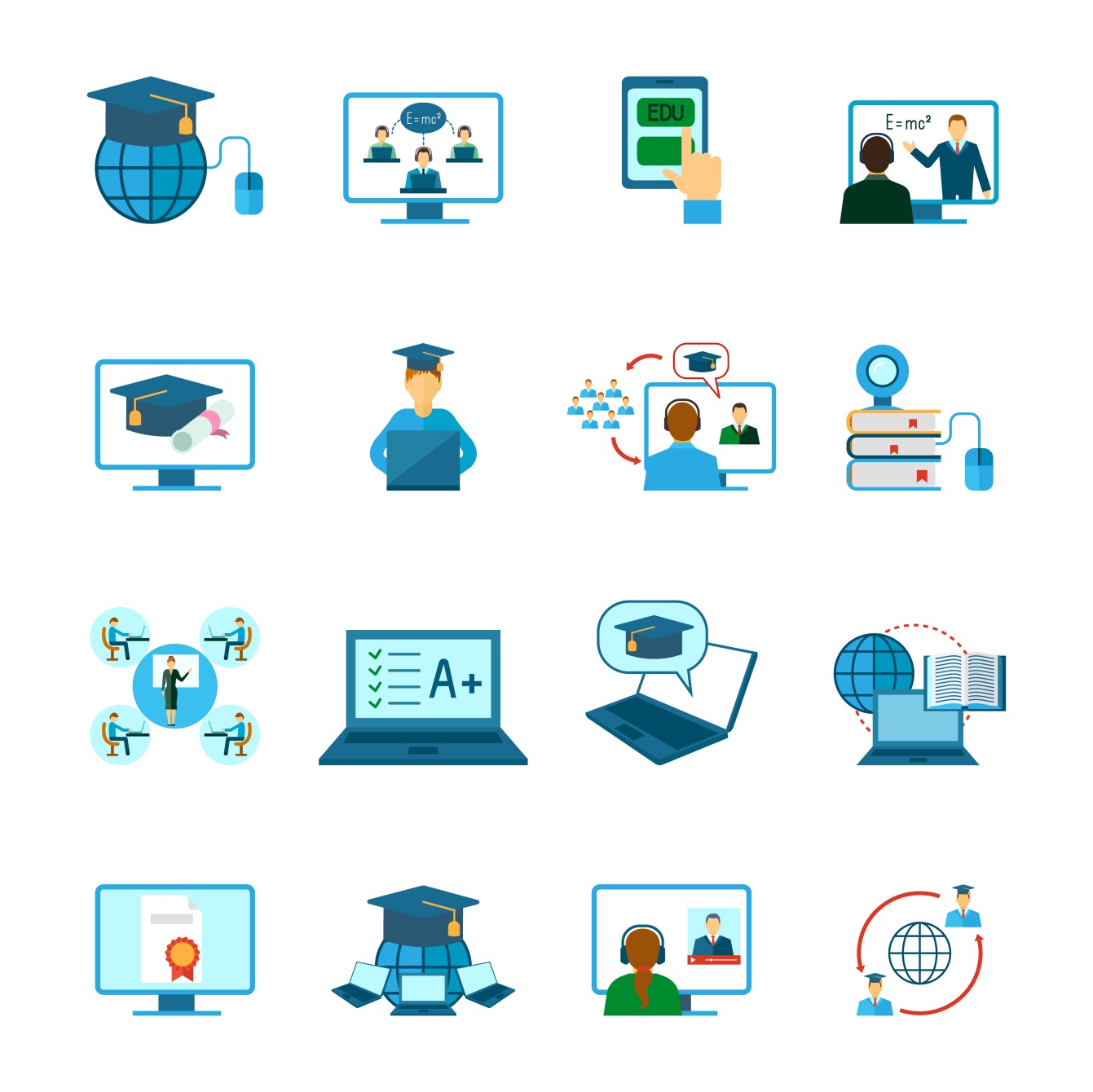 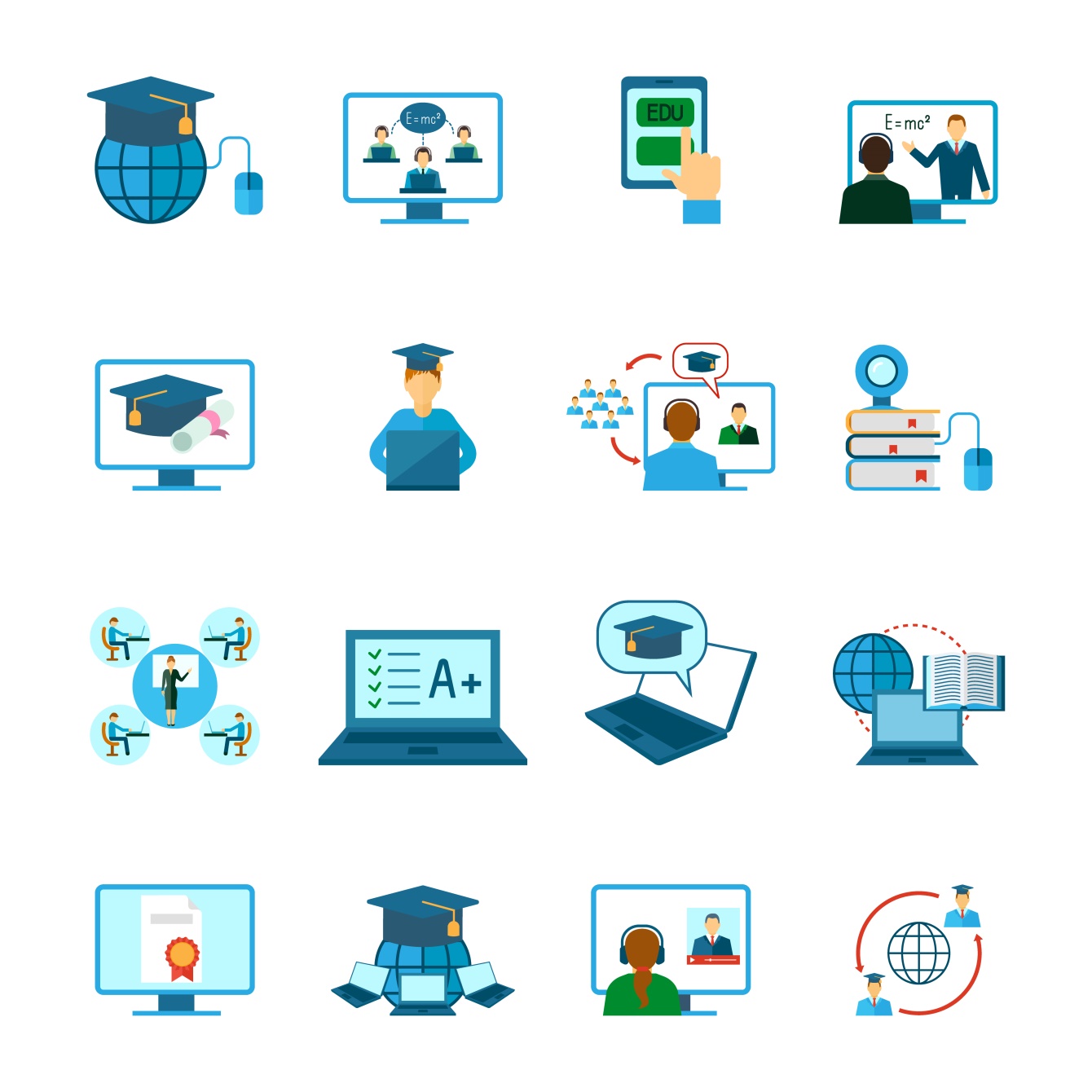 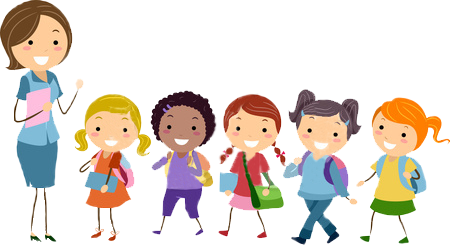 РЕАЛИЗАЦИЯ ВОСПИТЫВАЮЩЕЙ И РАЗВИВАЮЩЕЙ ФУНКЦИИ ОБРАЗОВАНИЯ
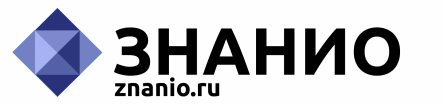 внесение корректив педагогической деятельности;
информационно-образовательная среда –средство развития компетентности после корректировки деятельности.
внесение корректив в педагогическую систему педагога;
информационно-образовательная среда – сама средство развития компетентности.
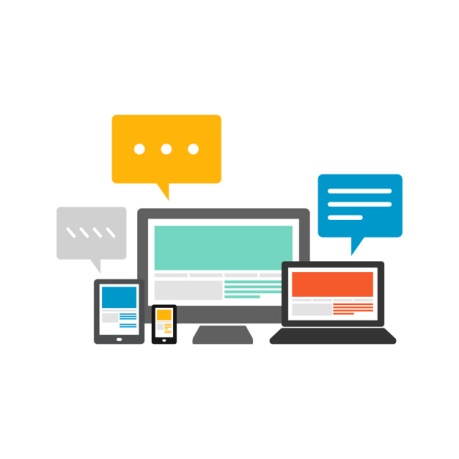 ИЗМЕНЕНИЯ ОБРАЗОВАТЕЛЬНОГО ПРОСТРАНСТВА
ИЗМЕНЕНИЕ ИНСТРУМЕНТАРИЯ ПРОФЕССИОНАЛЬНОЙ ДЕЯТЕЛЬНОСТИ
РАЗВИТИЕ
ИНФОРМАЦИОННАЯ КОМПЕТЕНТНОСТИ
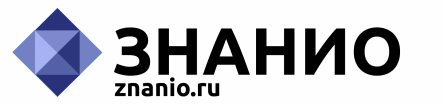 Алгоритм развития педагога при задействовании информационно-образовательной среды
1
Изучение новых доступных информационных ресурсов.
2
Ознакомление с новыми возможностями.
3
Изучение нового ресурса на предмет возможности его использования в педагогической системе.
4
Объективная оценка деятельности и ее эффективности при задействовании материалов нового ресурса.
5
Составление плана по возможности внедрения ресурса в педагогическую систему.
6
Составление прогноза о возможных результатах своей деятельности.
7
Постоянное проведение самоанализа результатов деятельности.
8
Осуществление постоянного самоконтроля деятельности.
9
Постоянная актуализация проблемы в случае появление нового доступного образовательного ресурса.
старшеклассники получают информацию из средств массовой коммуникации, включая Интернет
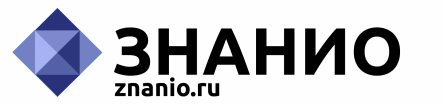 образовательное учреждение обладает крайне ограниченными возможностями в плане распространения информации
воспитание культурного и социализированного человека
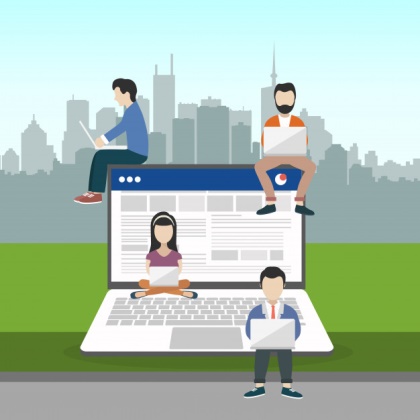 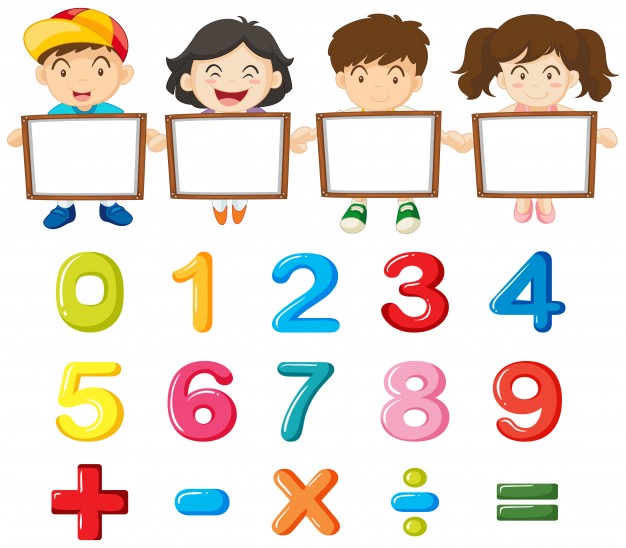 успевать за быстрыми темпами изменения окружающей информационной среды
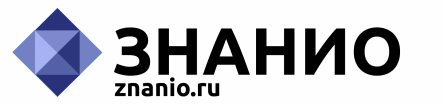 Проблемы образовательной среды
воздействие информации 
на все уровни сознания 
вне зависимости от воли и желаний
переход человеческого поведения на уровень машинных программ
педагогическая деятельность не способна оказывать должного влияния на сложную информационную систему учащегося
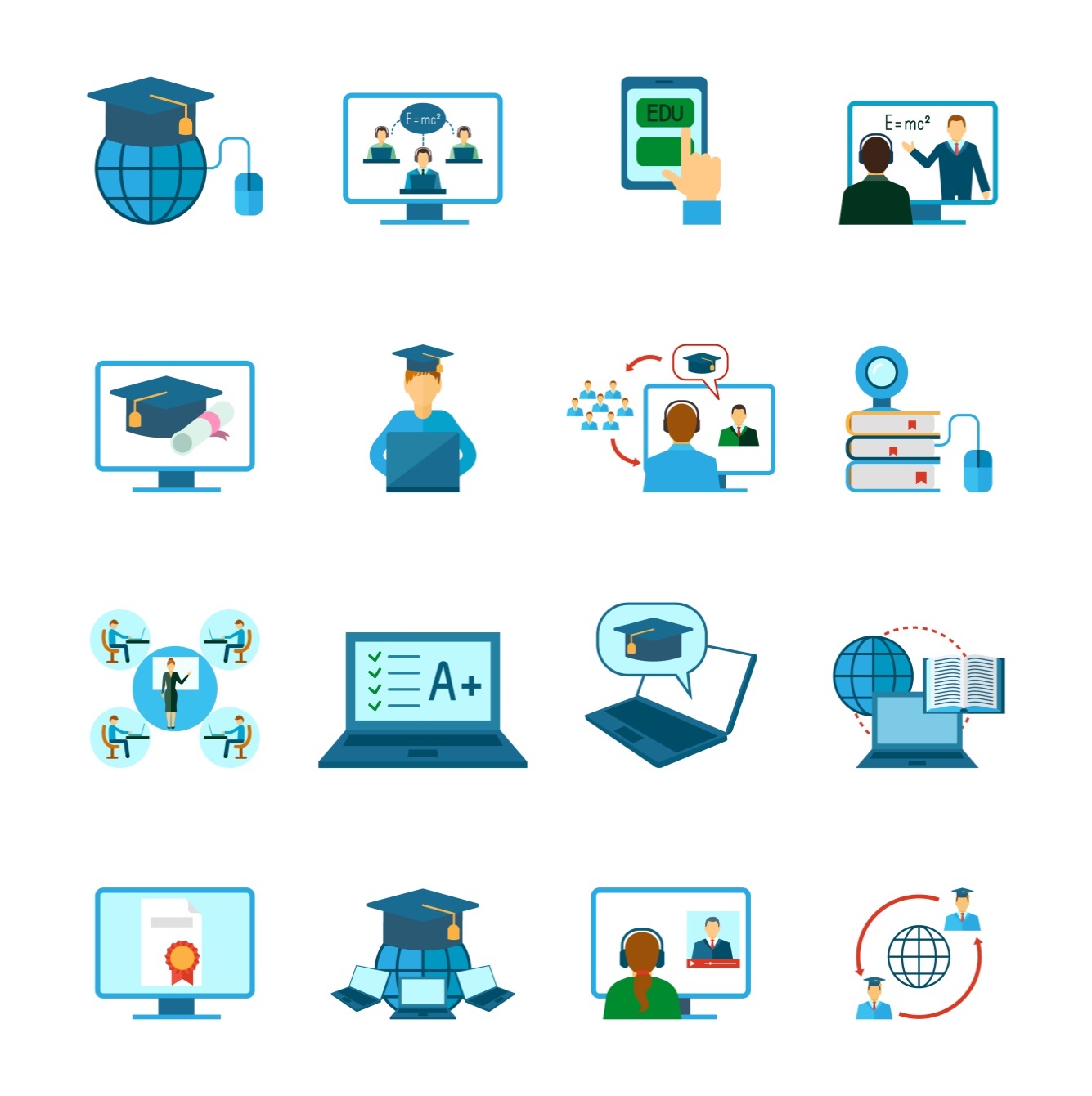 молодые люди меньше осознают 
свою ответственность перед новыми поколениями, развитием общества и собственной жизнью
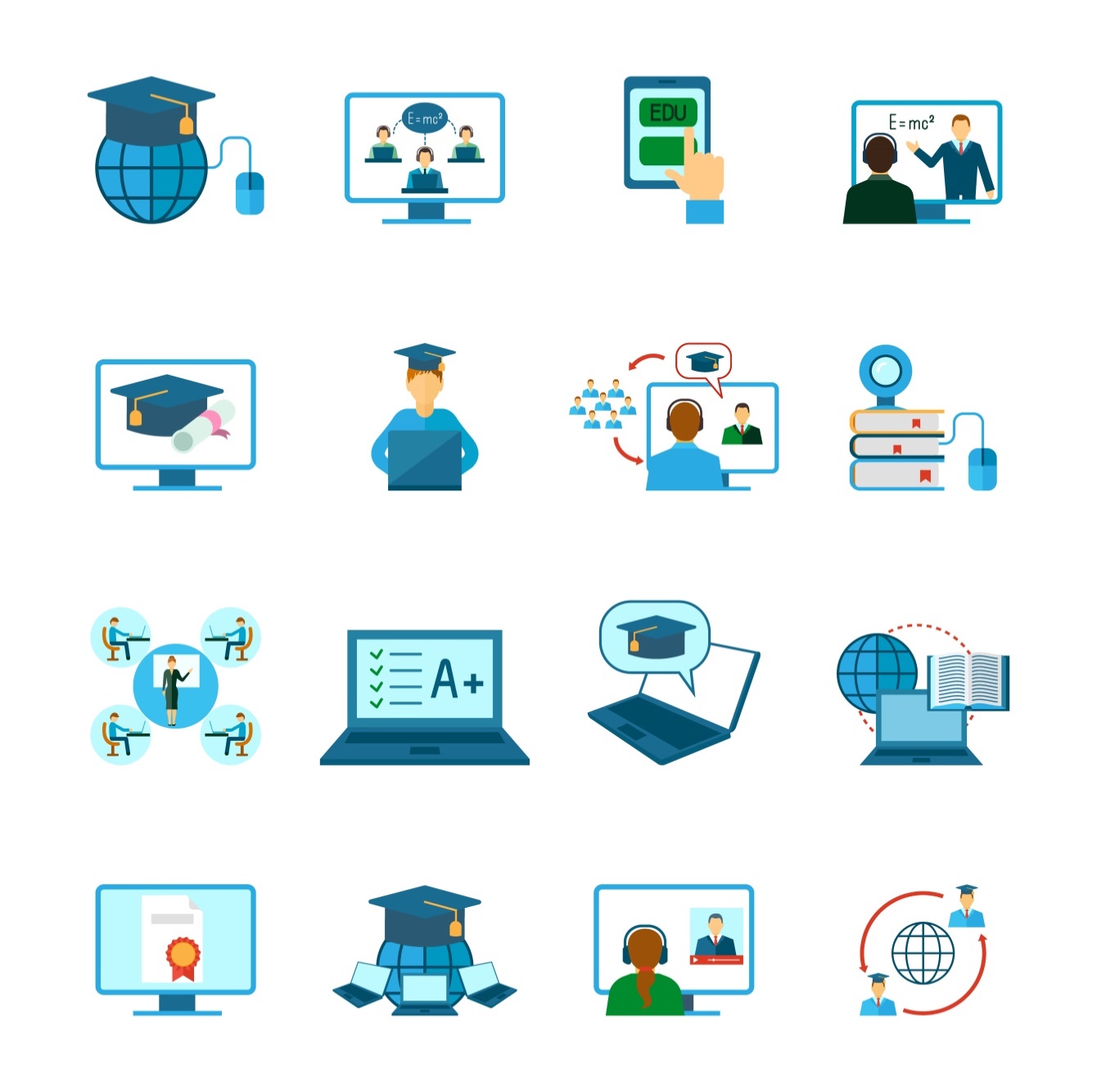 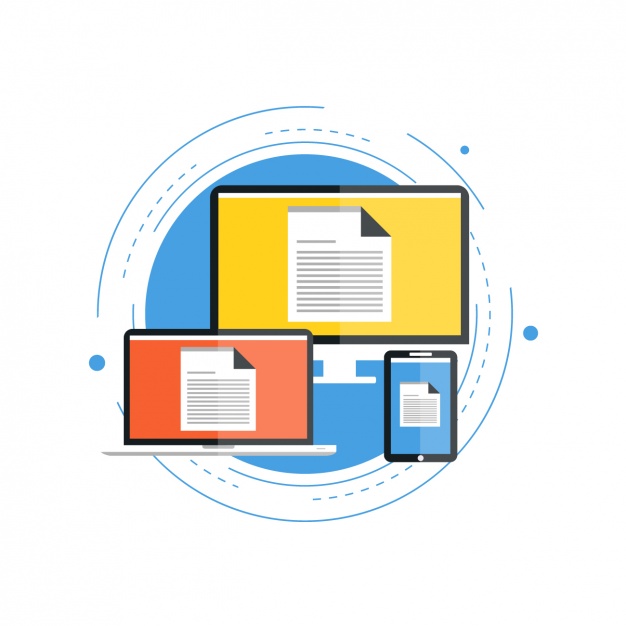 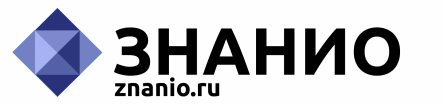 увеличение объемов информации
Цель образования:
научить самостоятельно обучаться и
осваивать новые навыки и умения
постоянное обучение, приспособление
 к новым условиям
быстрая смена способов деятельности человека
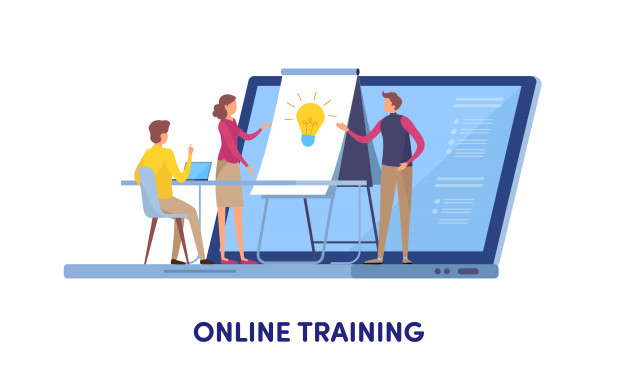 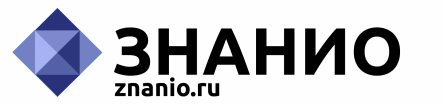 Пути модернизации 
системы образования
повышение качества технологической подготовки педагога;
повышение готовности педагога к работе с информационно-коммуникативными средствами; 
пересмотр методологии обучения;
определение принципов и методов, которые позволят преодолеть неграмотность молодых людей в сфере информационной безопасности.
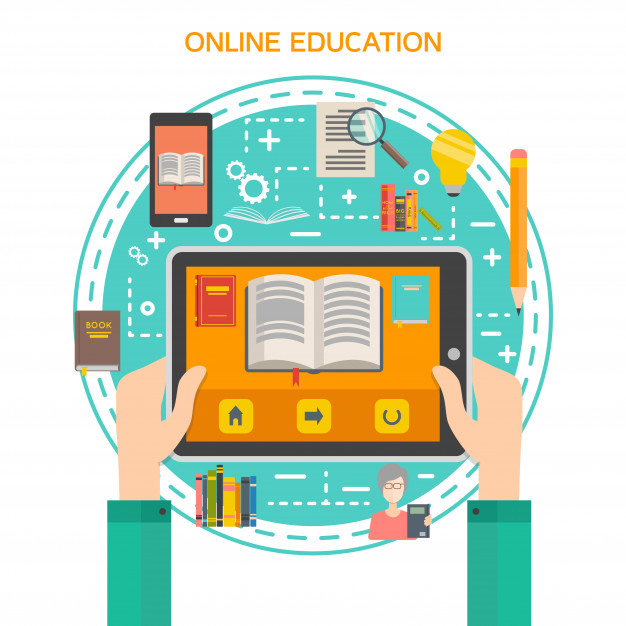 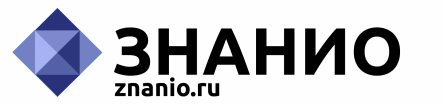 Задача учреждения образования
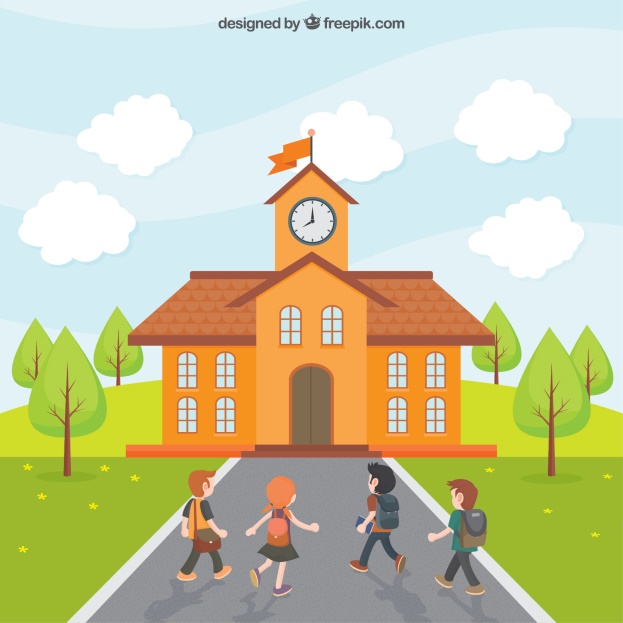 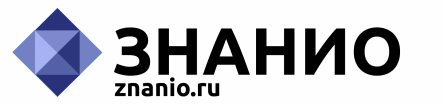 ПОДГОТОВКА СПЕЦИАЛИСТОВ, 
СПОСОБНЫХ:
эффективно развиваться; 
противостоять негативному информационному потоку.
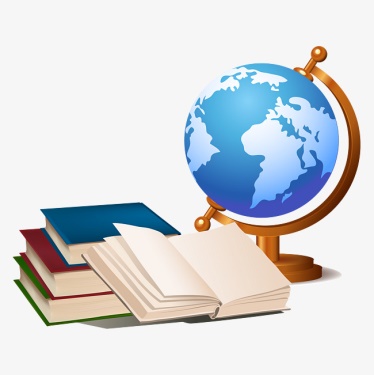 РАЗРАБОТКА МЕТОДИК:
интегрировать информационную среду в культурное наследие человечества;
обеспечить творческое развитие личности.
РАЗВИТИЕ ИНФОРМАЦИОННОЙ СРЕДЫ
СИСТЕМА ОБРАЗОВАНИЯ